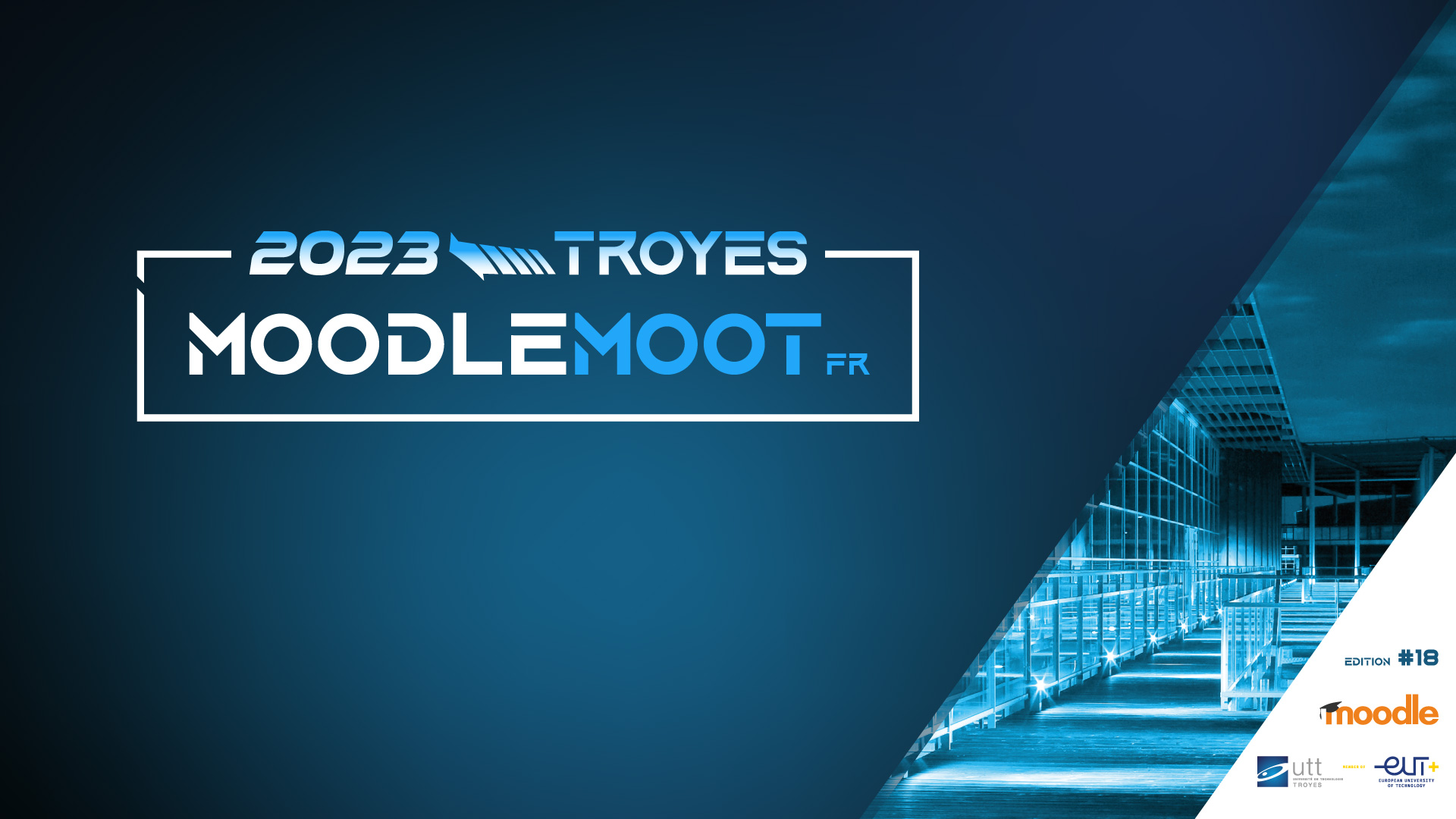 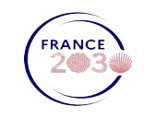 L’Université de Poitiers bénéficie d’une aide de l’Etat gérée par l’ANR au titre du programme des Nouveaux Cursus Universitaire NCU ELANS-réf. ANR-18-NCUN-0026.
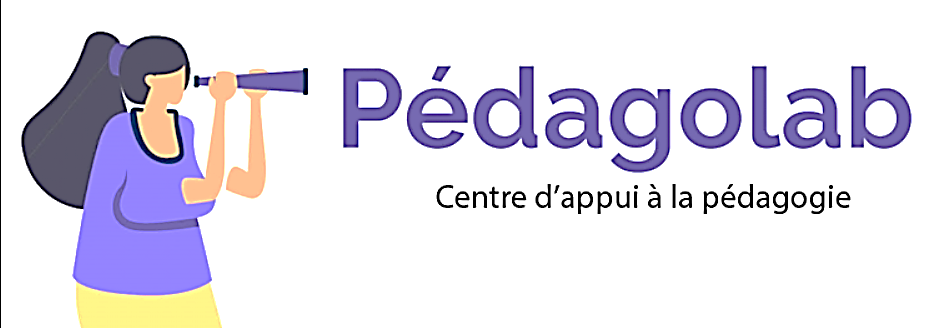 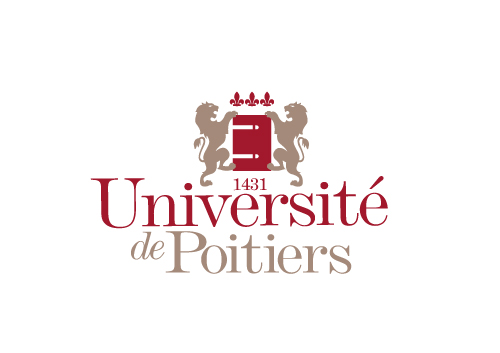 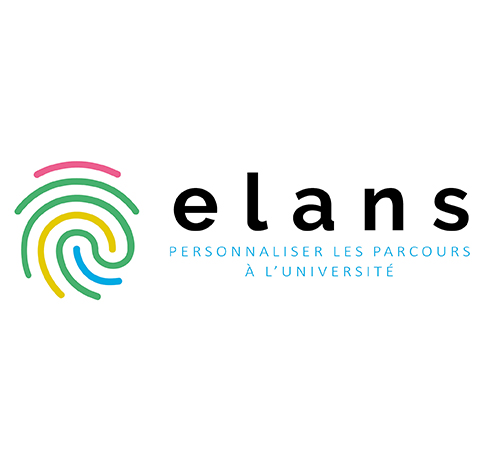 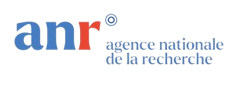 « MOTIVE » SUR MOODLE
UNE PLATEFORME D'AUTOFORMATION POUR DÉVELOPPER LES COMPÉTENCES TRANSVERSALES DES ÉTUDIANTS
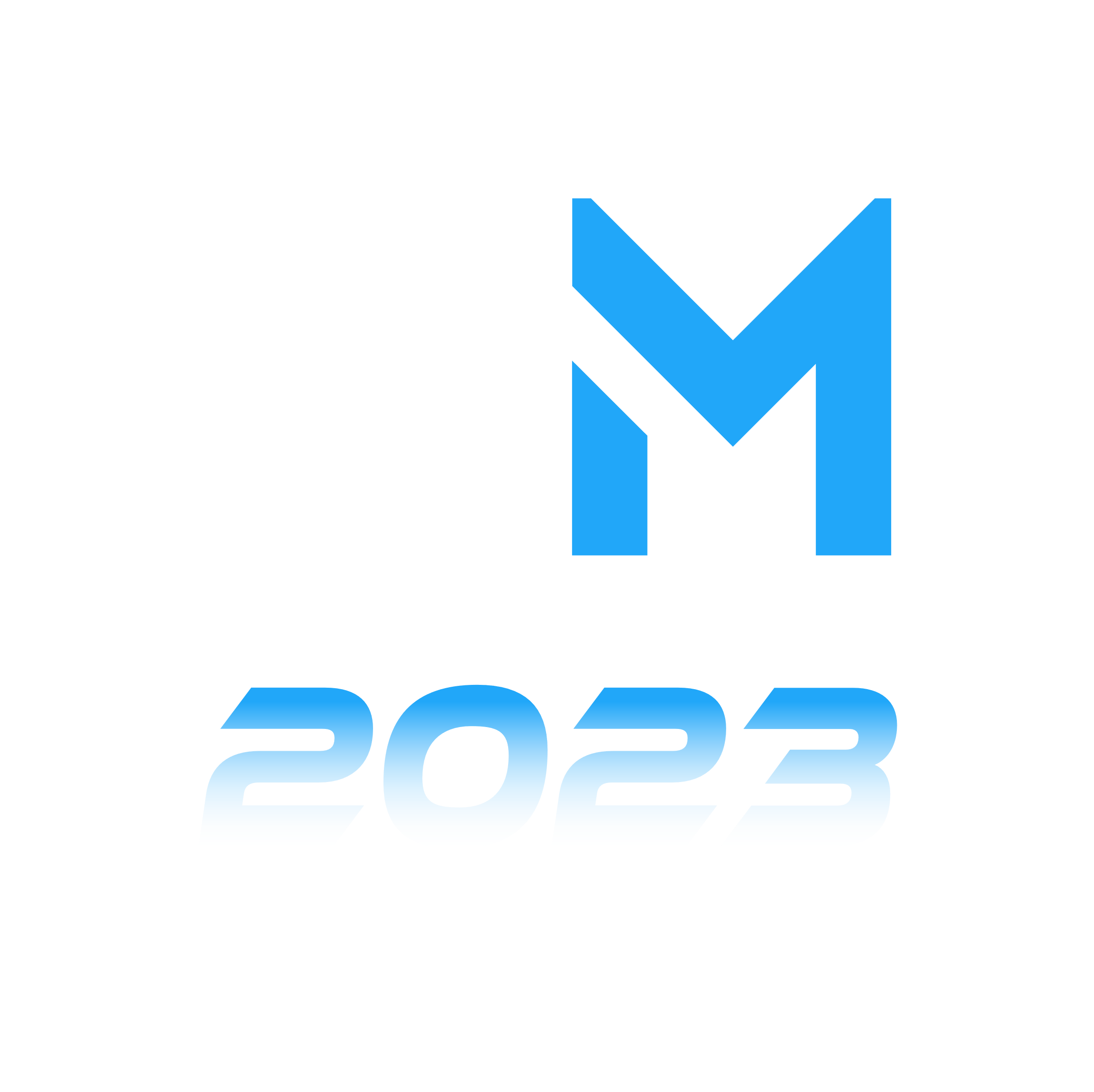 Sommaire
01
02
Introduction : Un dispositif d'aide à la réussite des étudiants
Présentation de l'organisation et de la structure de la plateforme
03
04
Démonstration des fonctionnalités et des modules disponibles sur la plateforme
Conclusion : utilisation et impact de la plateforme « MOTIVE »
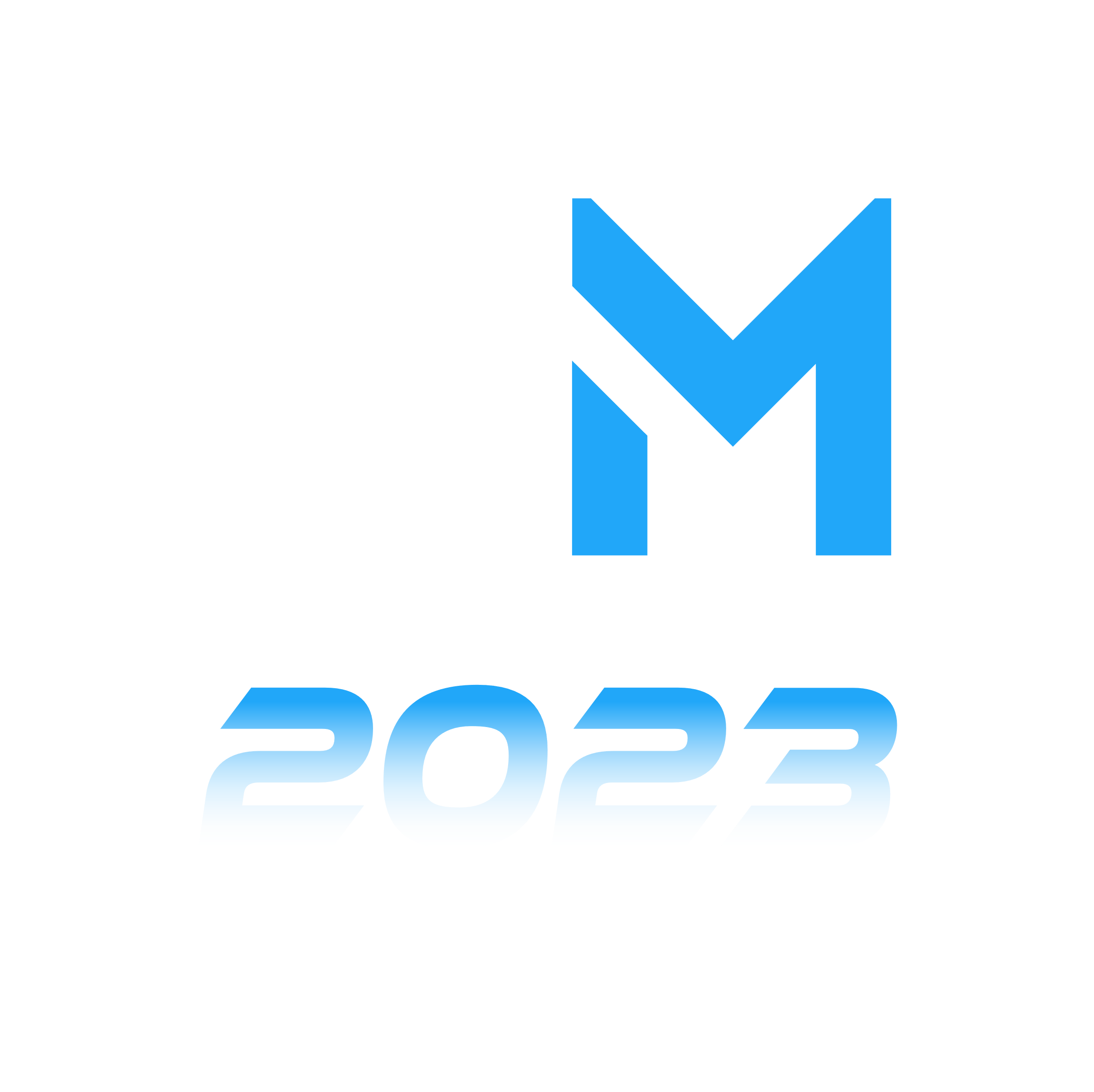 L'équipe MOTIVE réunit enseignants, chercheurs et ingénieurs pédagogiques
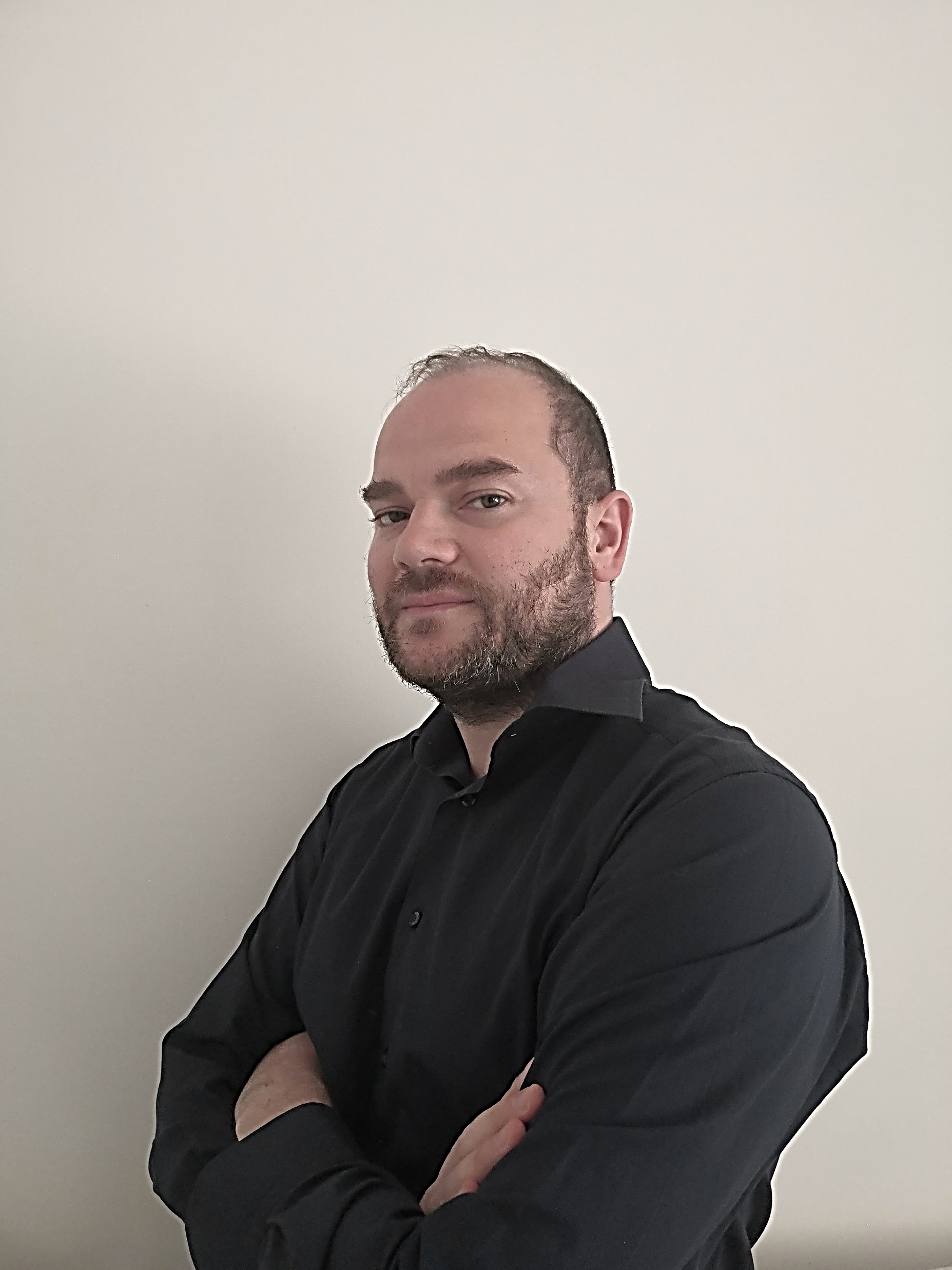 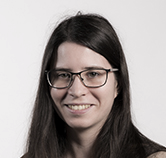 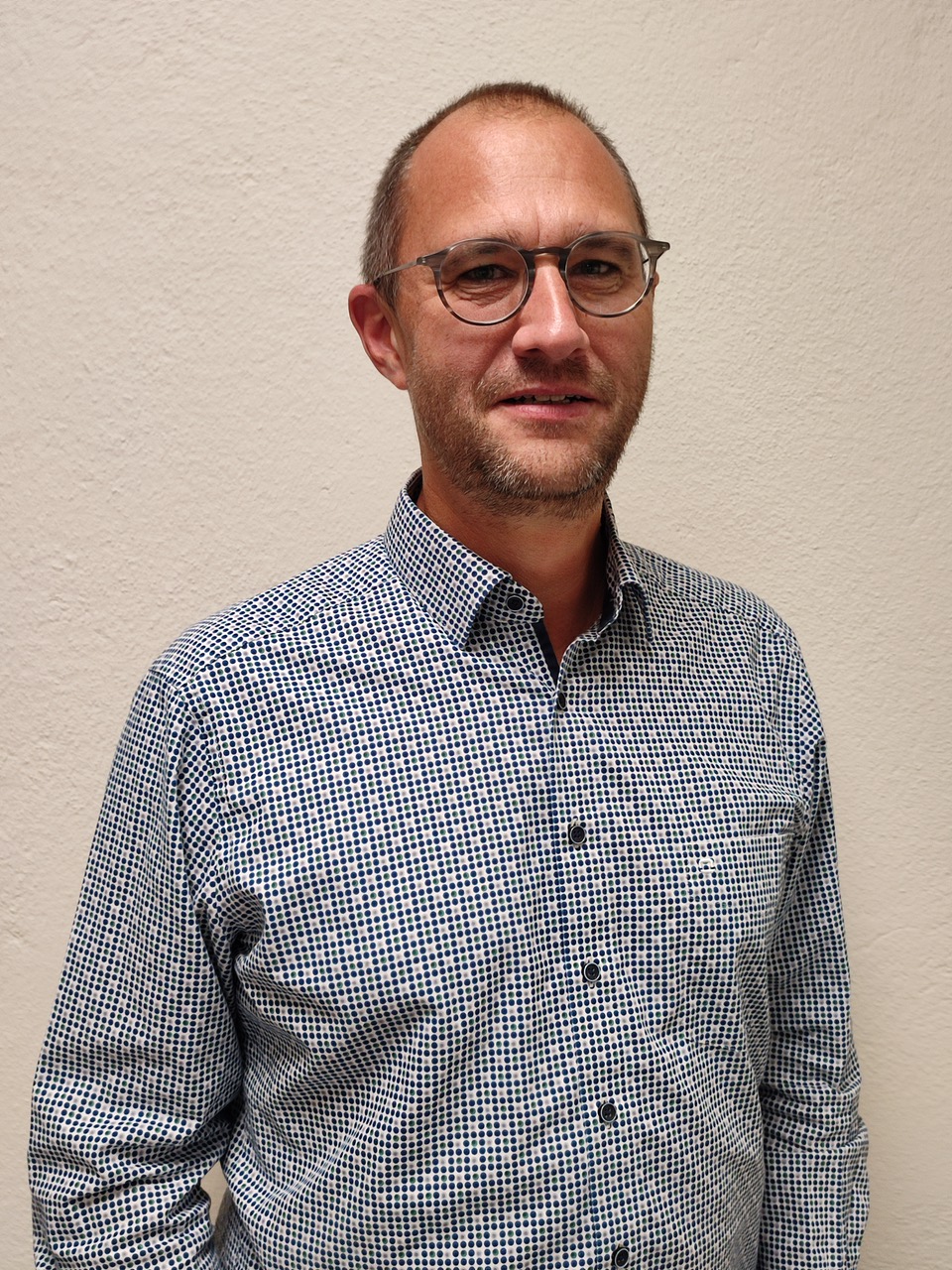 Shtembari Arber
Chargé du transfert et de la valorisation de la recherche, Pédagolab, Université de Poitiers
arber.shtembari@univ-poitiers.fr
Bourdin Justine
Ingénieure pour l’enseignement numérique, TICE-Pédagolab, Université de Poitiers
justine.bourdin@univ-poitiers.fr
Robert James
Enseignant - Chargé de missions transversales, Université de Poitiers
james.robert@univ-poitiers.fr
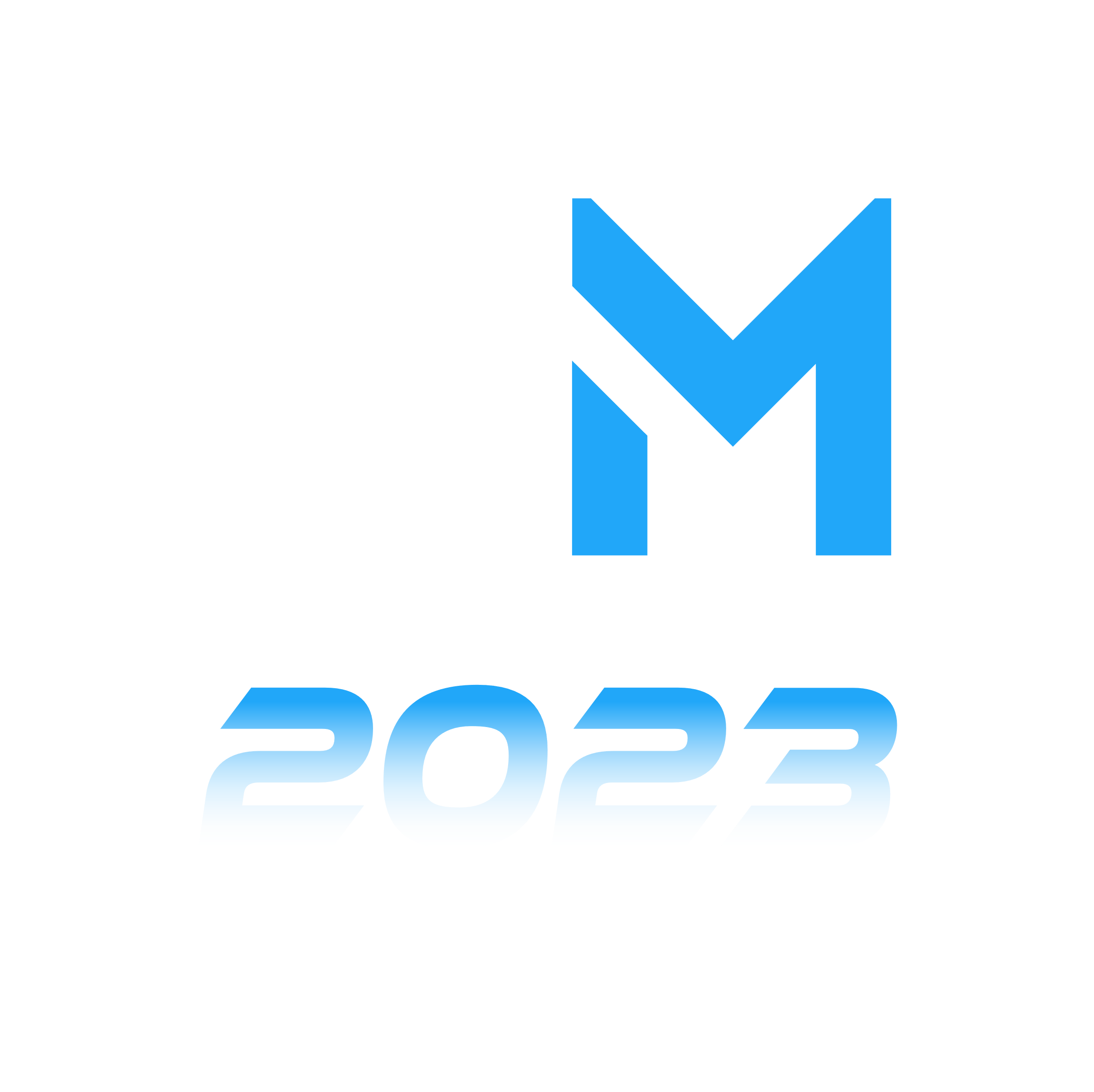 01 Introduction : Un dispositif d'aide à la réussite des étudiants
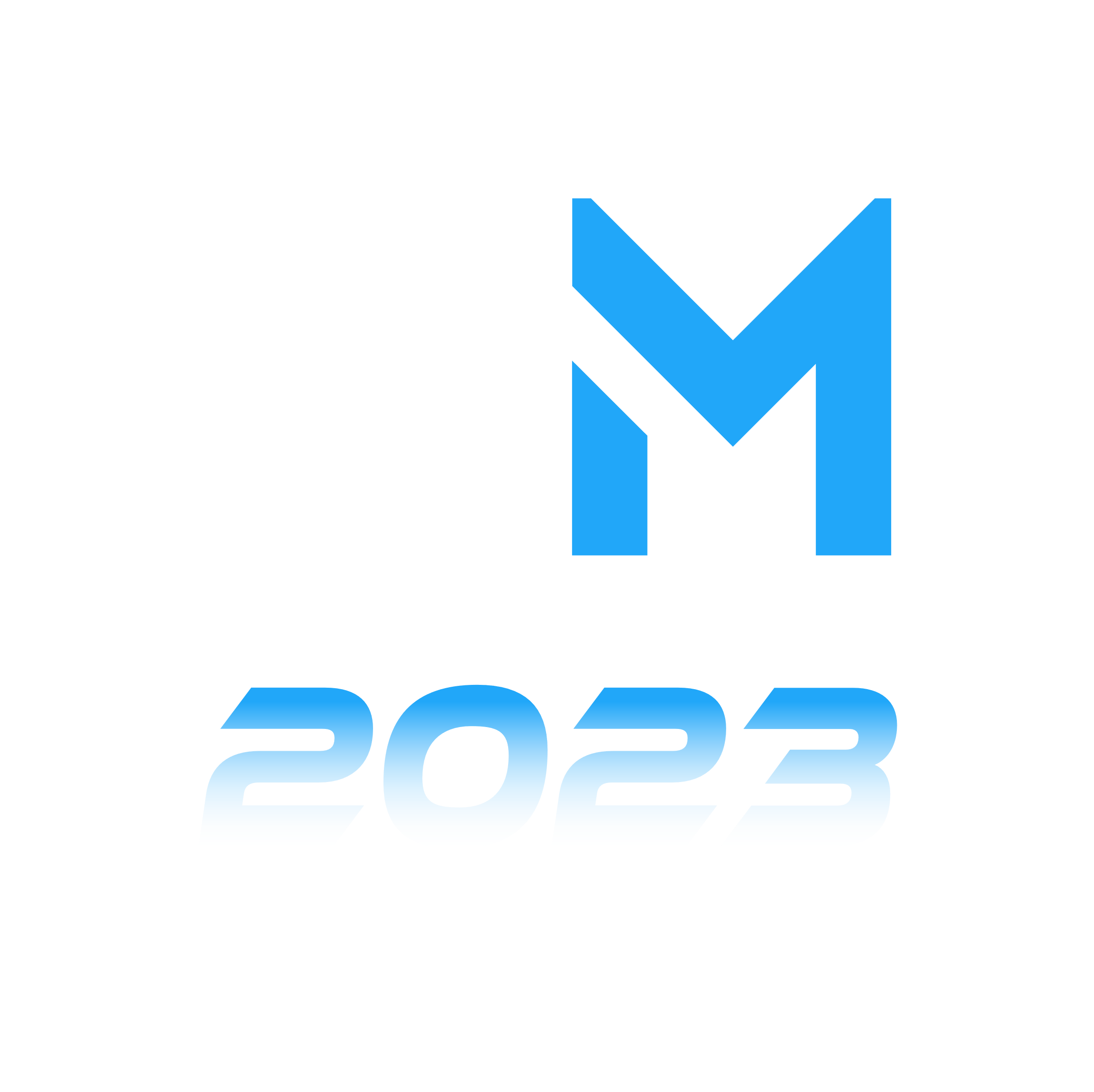 01 Un dispositif d'aide à la réussite des étudiants
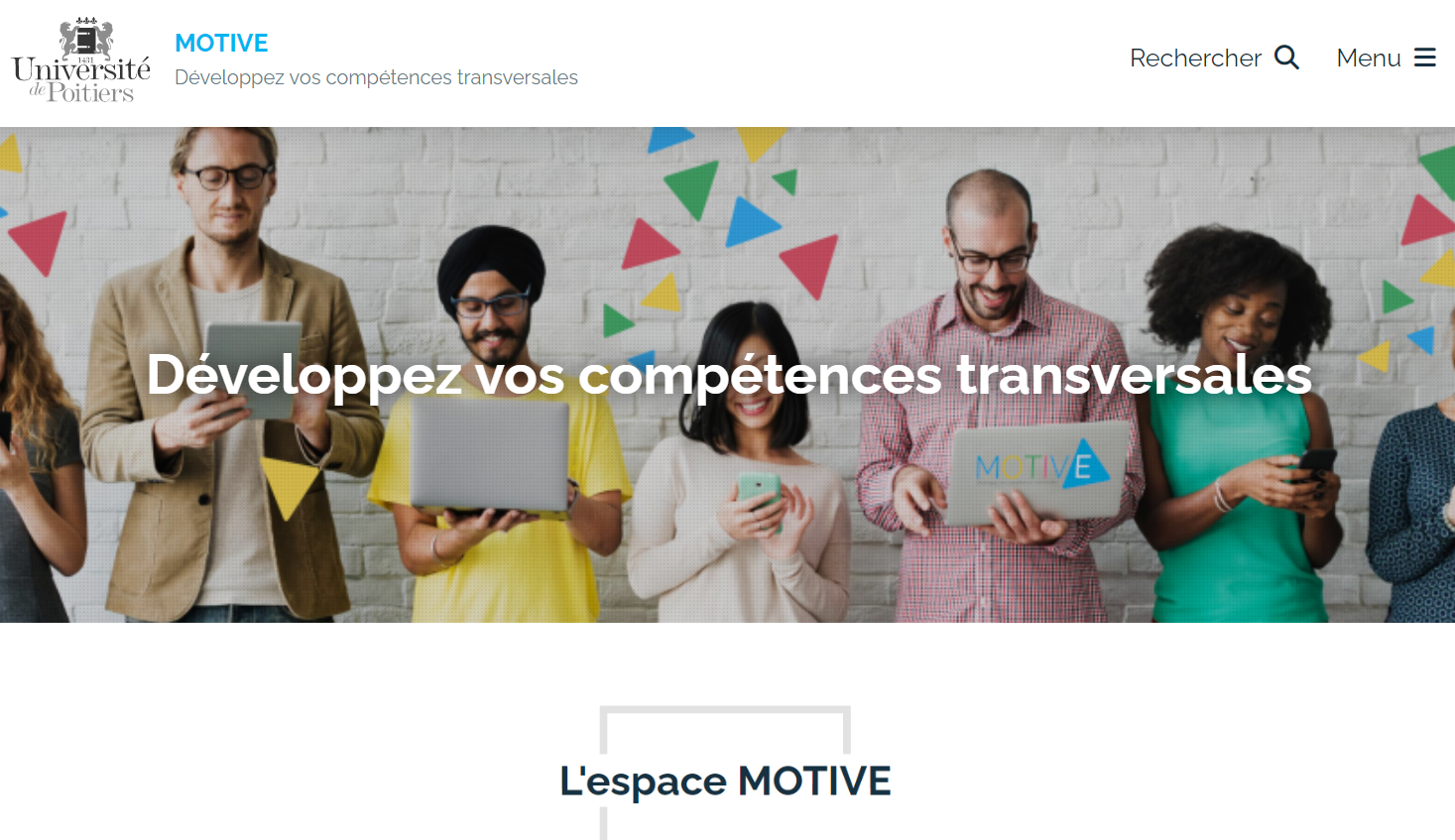 Un projet réalisé dans le cadre du PIA 3 NCU « ELANS »

Développer les compétences transversales à l’UP

Intégrer les compétences transversales dans les modules d’enseignement

Création de modules d’autoformation dans le cadre de la méthodologie du travail universitaire
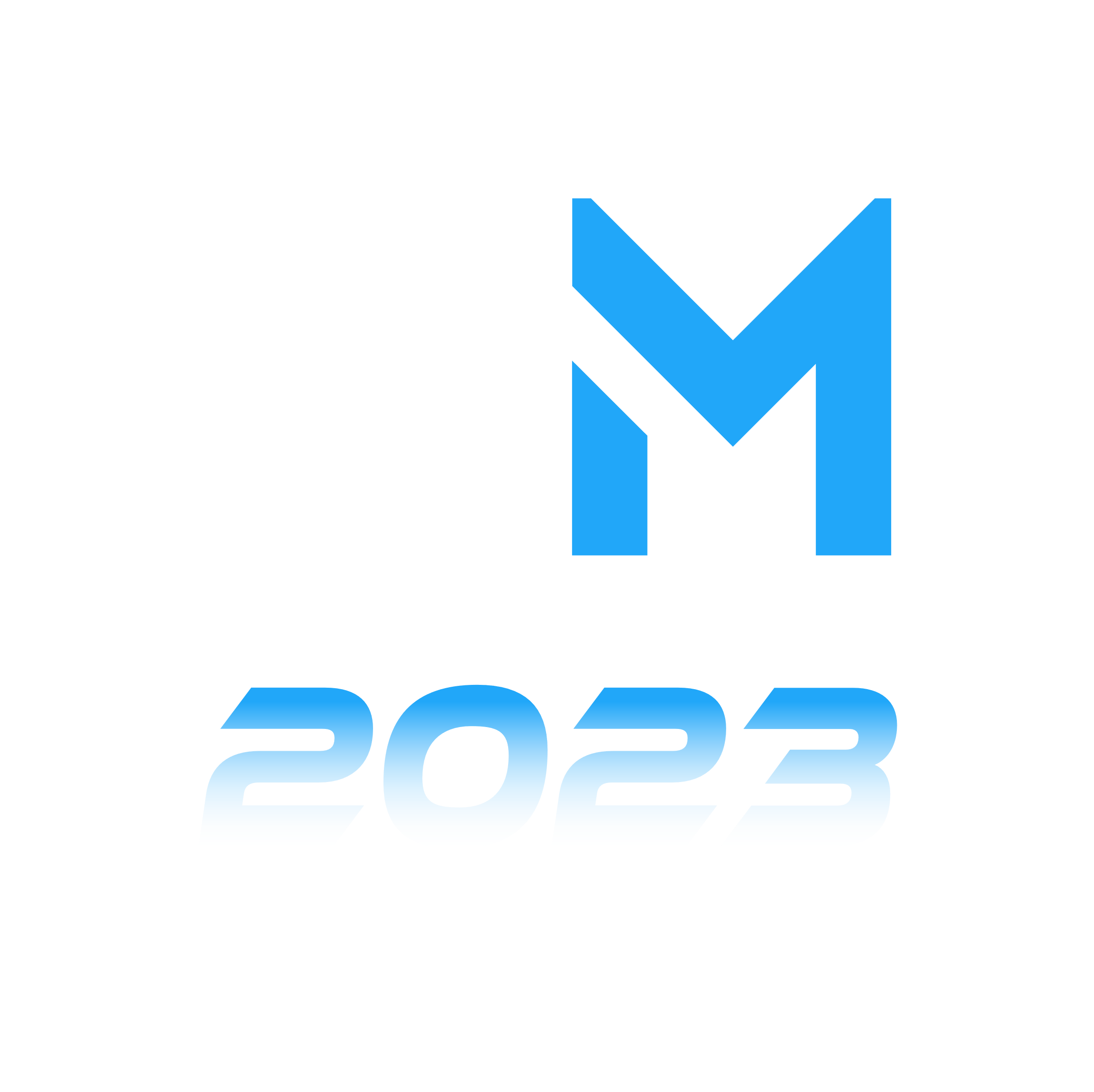 02 Présentation de l'organisation et de la structure de la plateforme
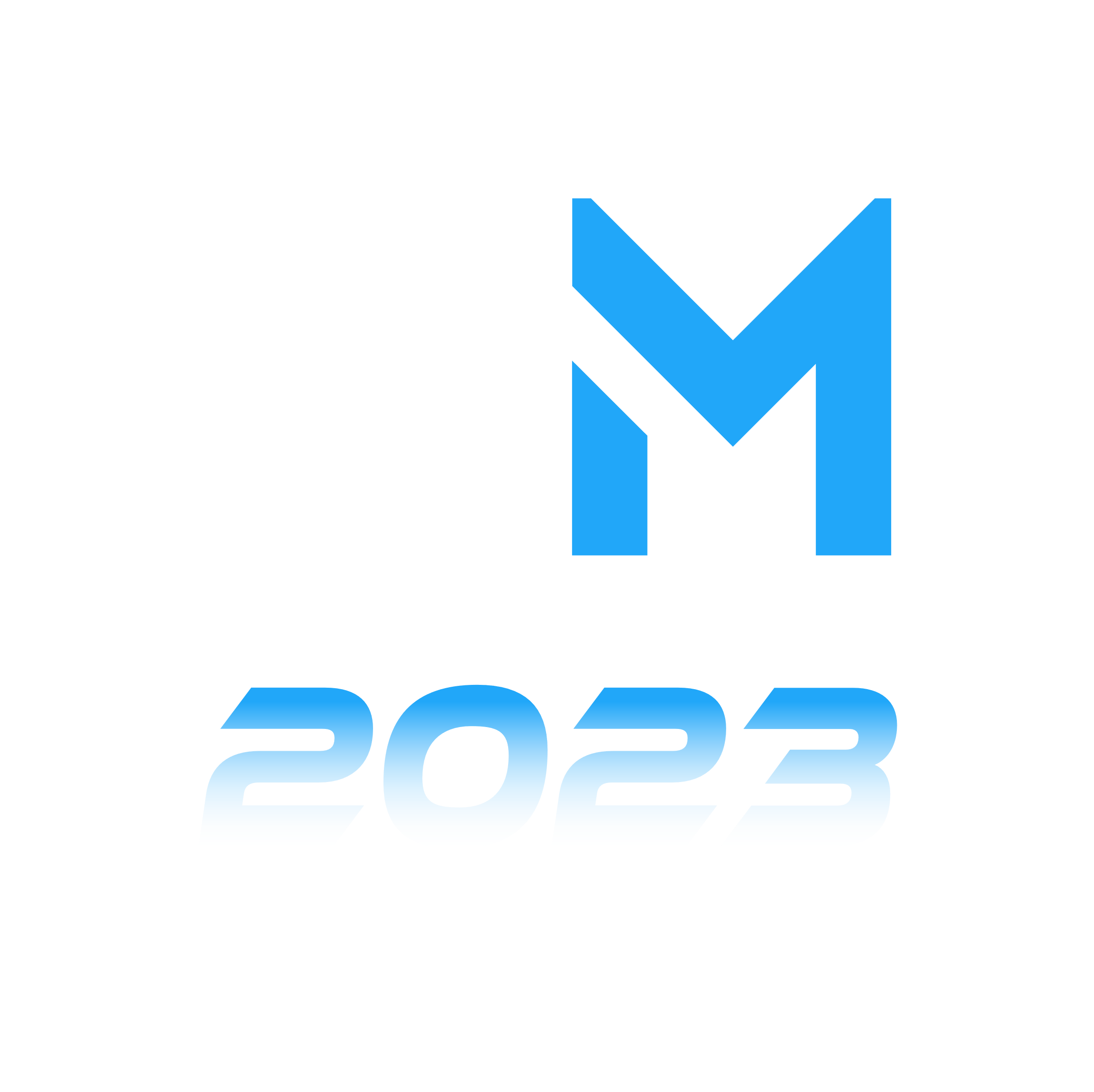 02 Présentation de l'organisation et de la structure de la plateforme
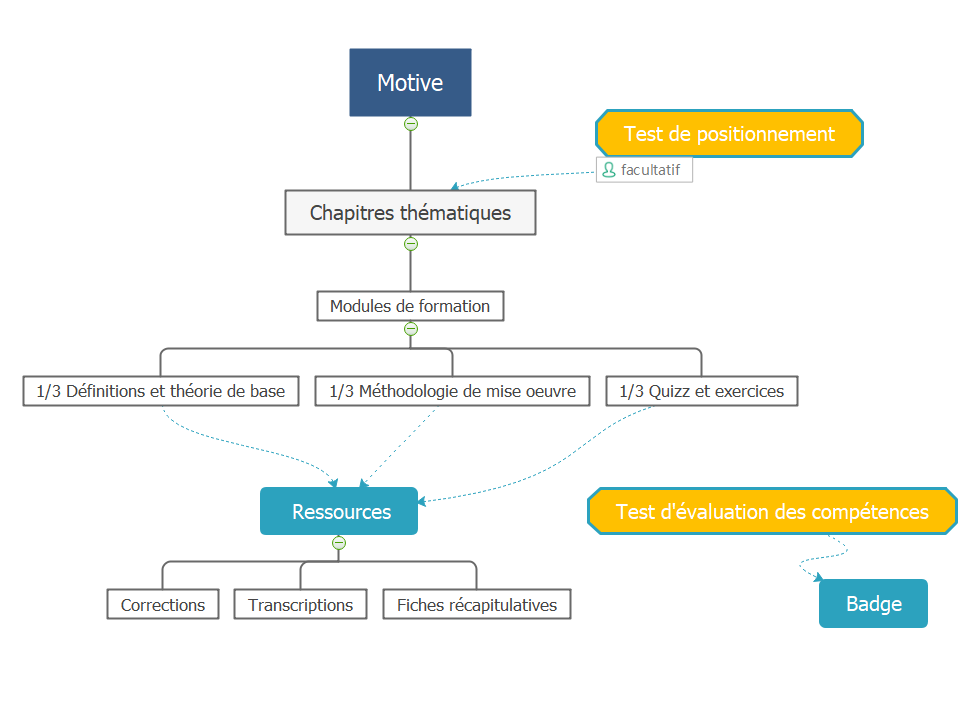 Organisation et structure de la plateforme

Présentation de « MOTIVE » : 12 chapitres (80 modules), objectifs et compétences visées

Construction d’un référentiel de compétences transversales + traduction de tous les modules en anglais et en espagnol
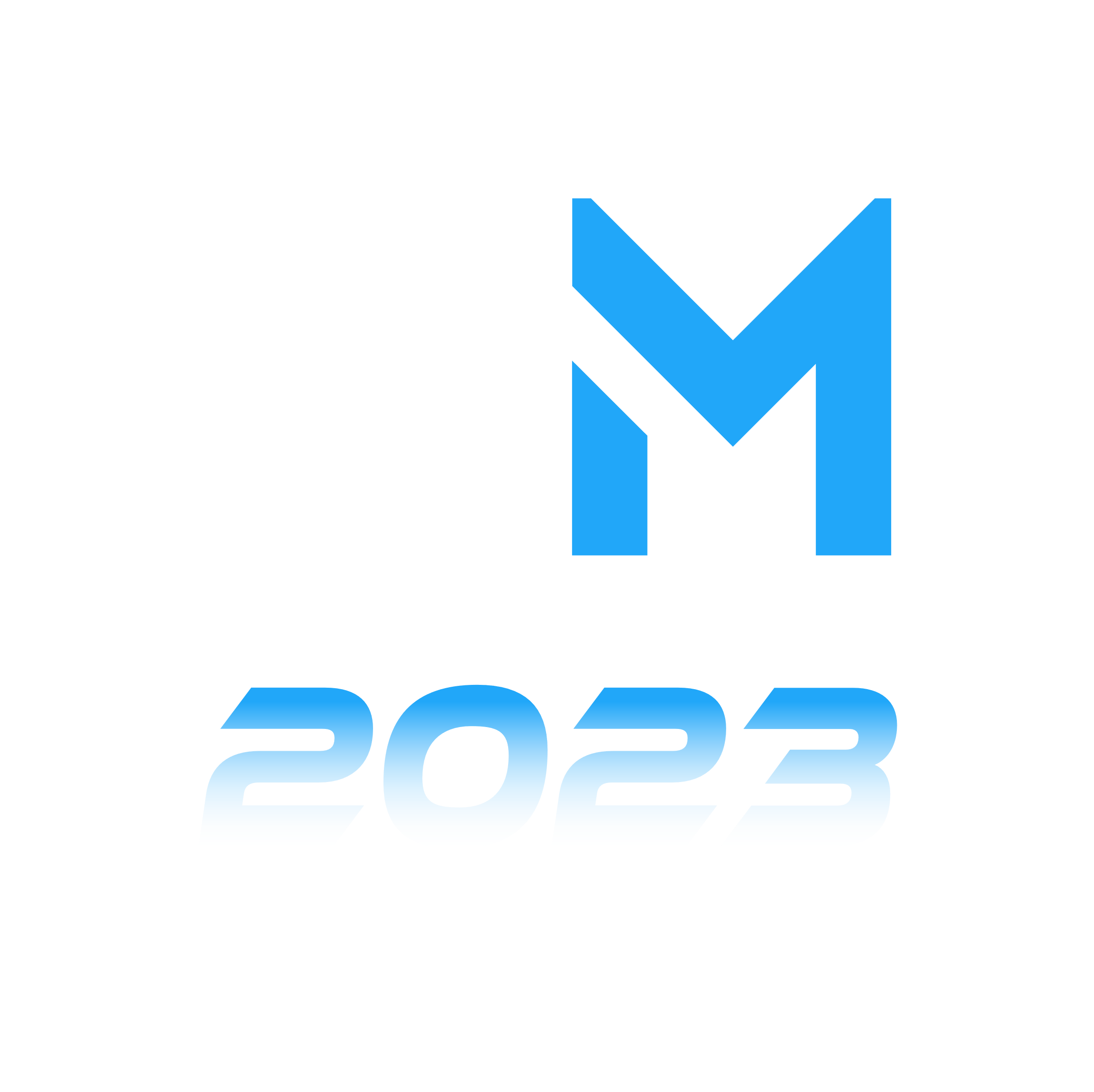 03 Démonstration des fonctionnalités et des modules disponibles sur la plateforme
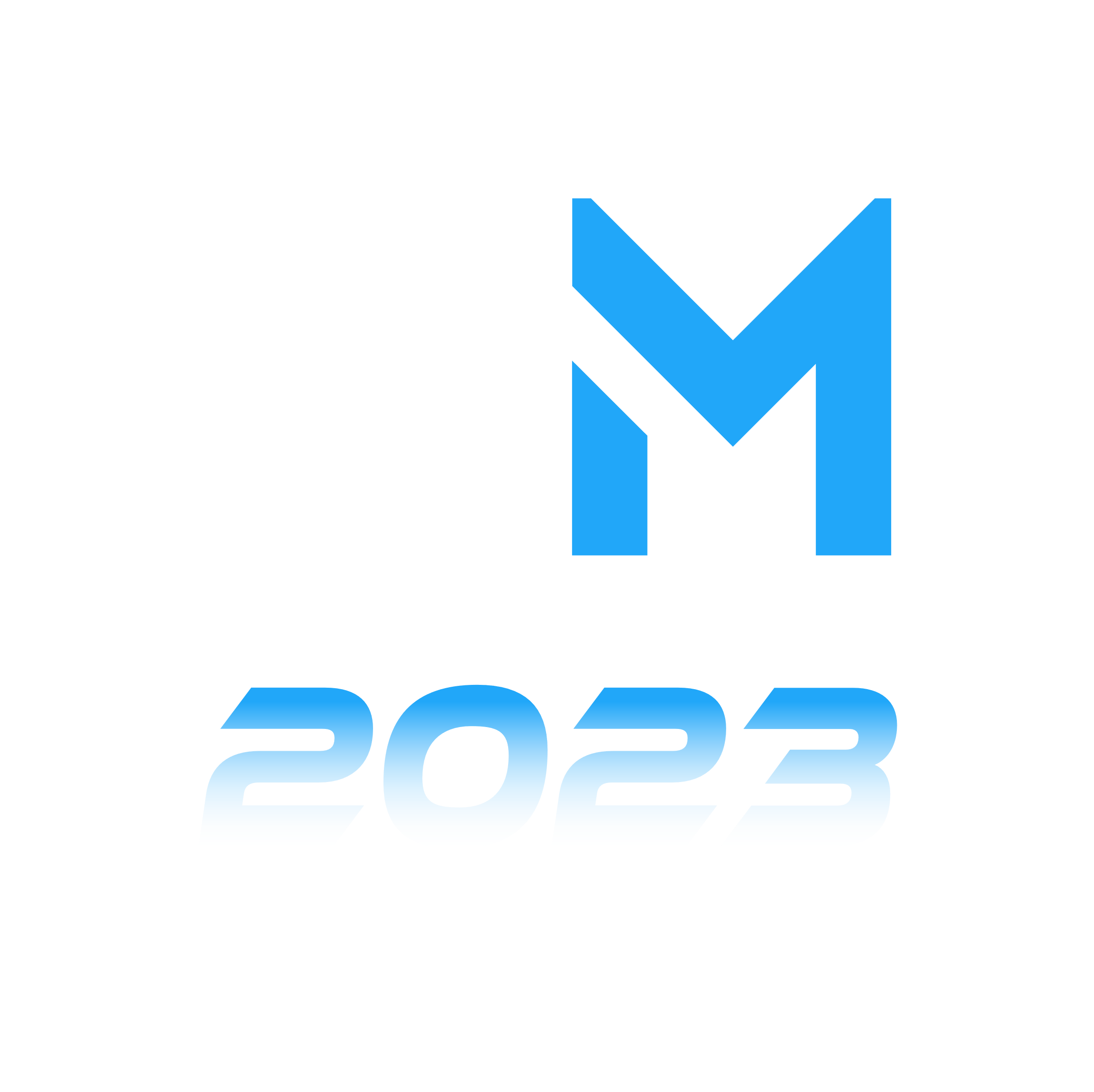 03 Démonstration des fonctionnalités et des modules disponibles sur la plateforme
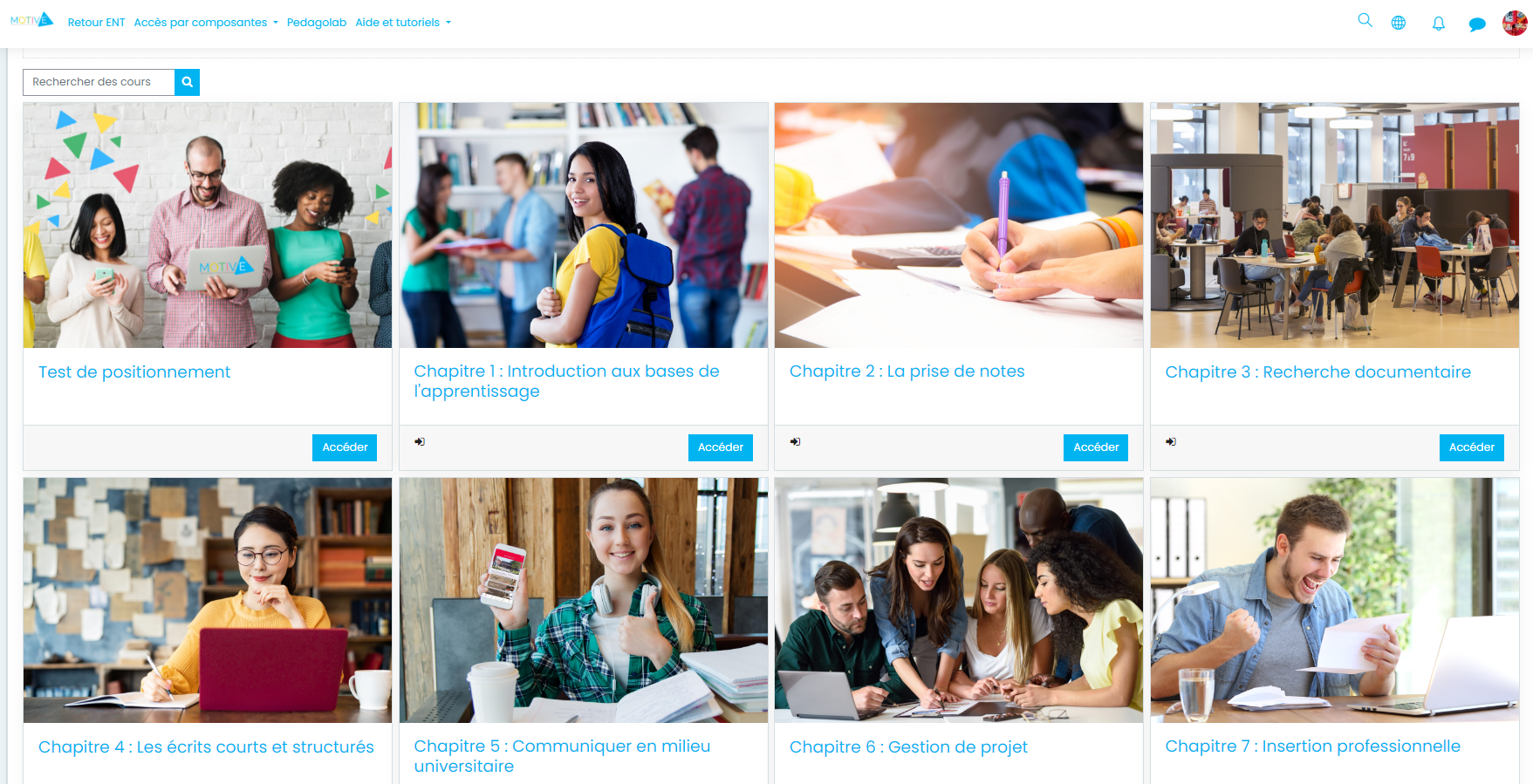 Présentation en direct de la plateforme « MOTIVE »

Exemples concrets des modules disponibles dans différentes thématiques

Mise en évidence des fonctionnalités interactives et dynamiques offertes aux étudiants
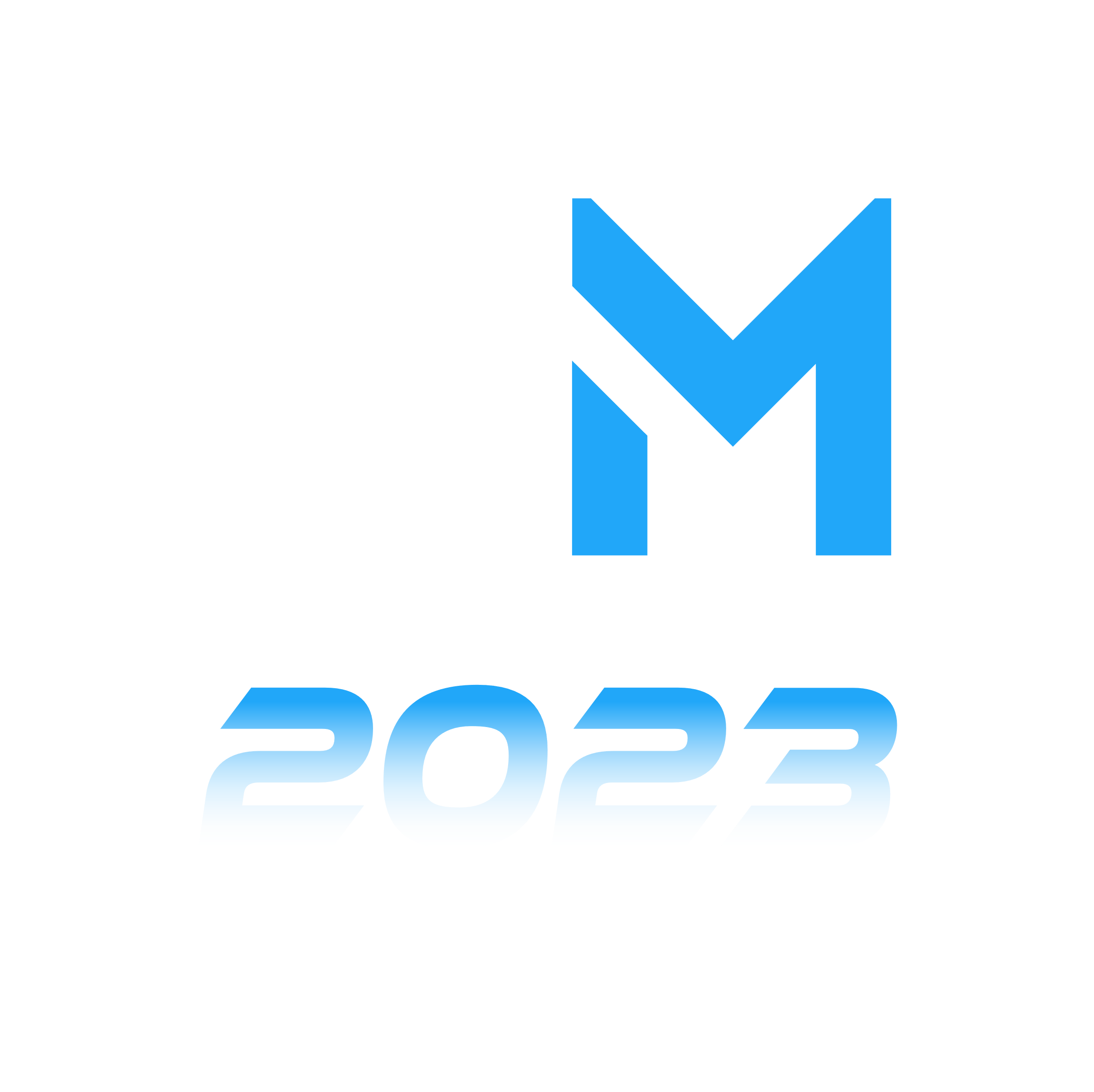 04 Conclusion : utilisation et impact de la plateforme « MOTIVE »
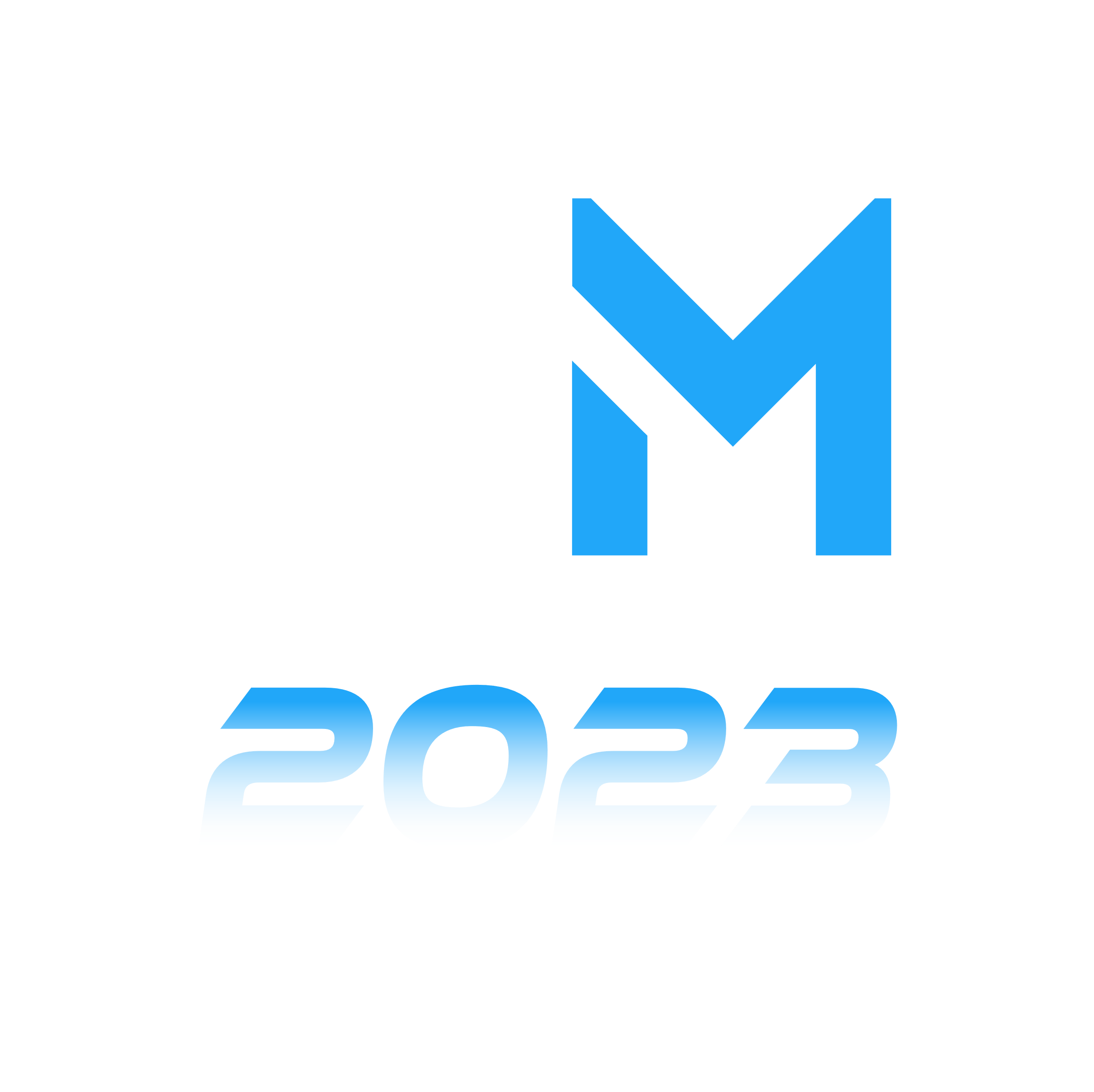 04 Conclusion : utilisation et impact de la plateforme « MOTIVE »
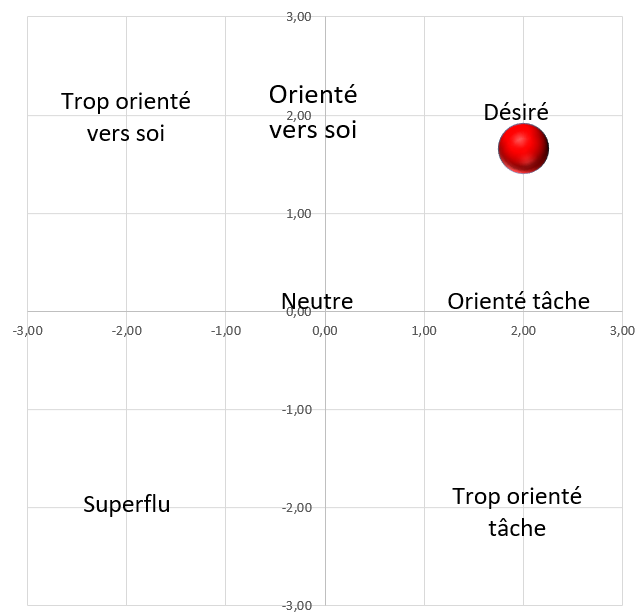 Données d'utilisation de la plateforme MOTIVE : + 8000 utilisateurs uniques sur trois ans, + 6000 badges émis. 

Retours étudiants sur l'impact de la plateforme sur l'amélioration des compétences transversales et la réussite des étudiants

Perspectives d'évolution et d'amélioration de la plateforme pour répondre aux besoins futurs des étudiants
Evaluation UX de la plateforme par les étudiants (n=449)
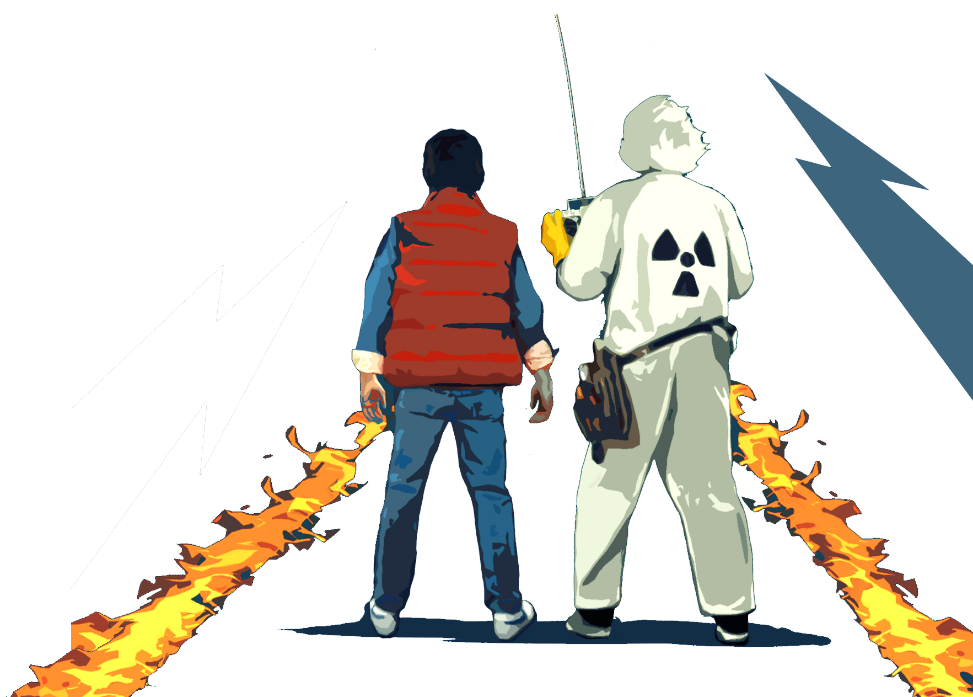 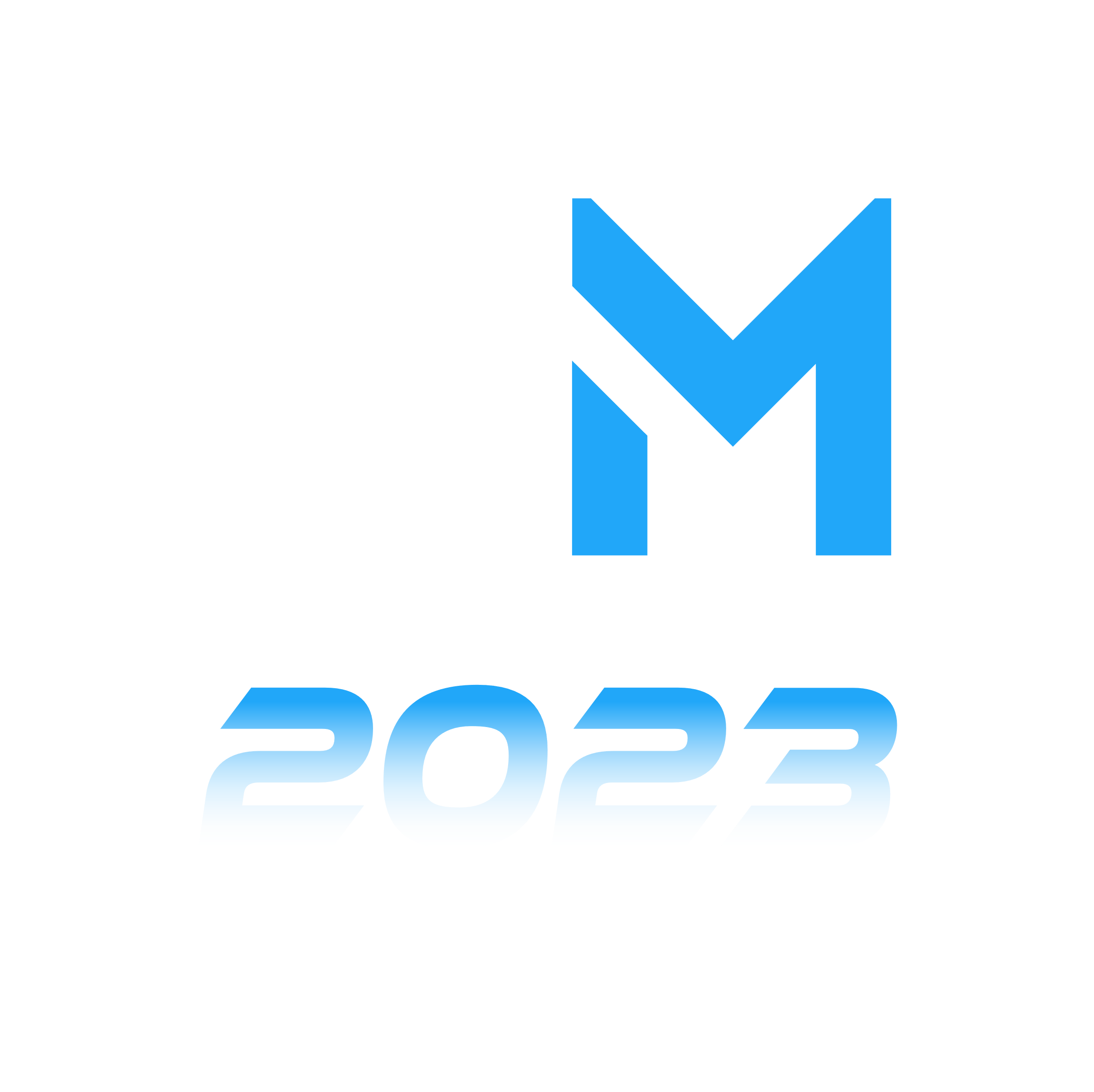 Merci de votre attentionDes questions ?
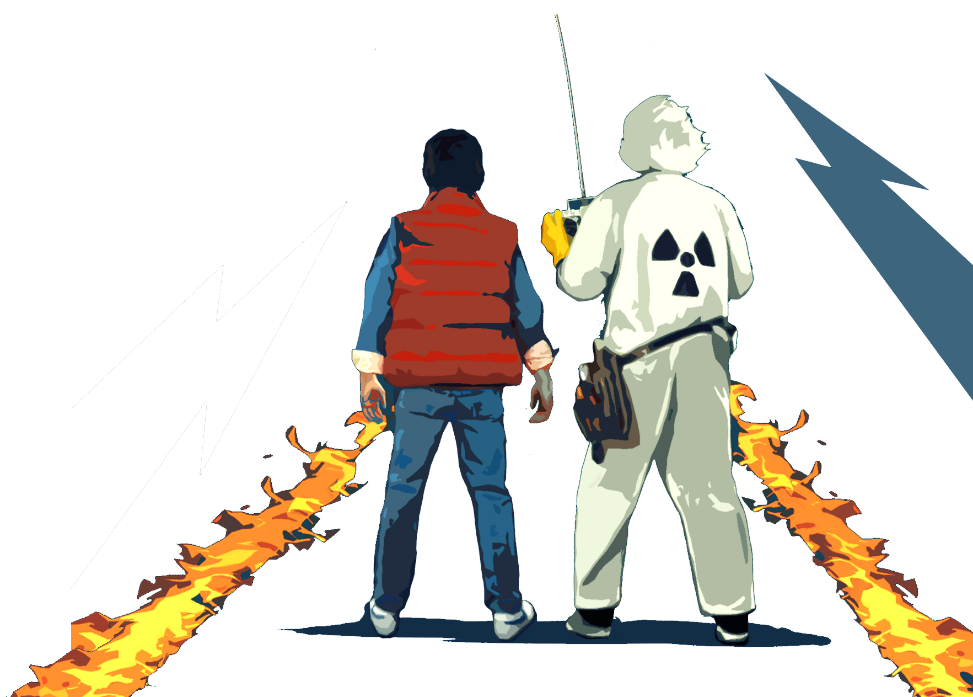 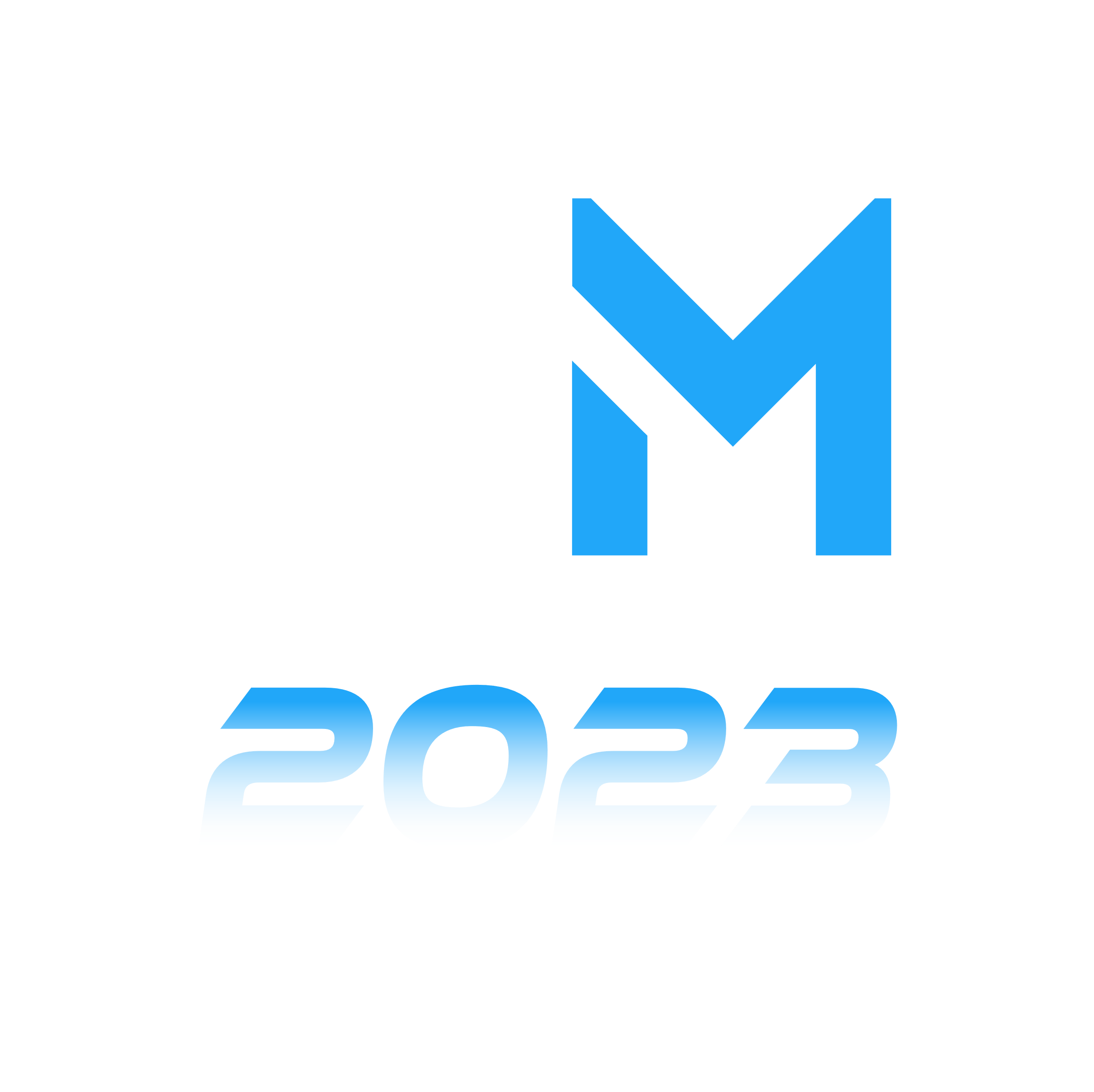 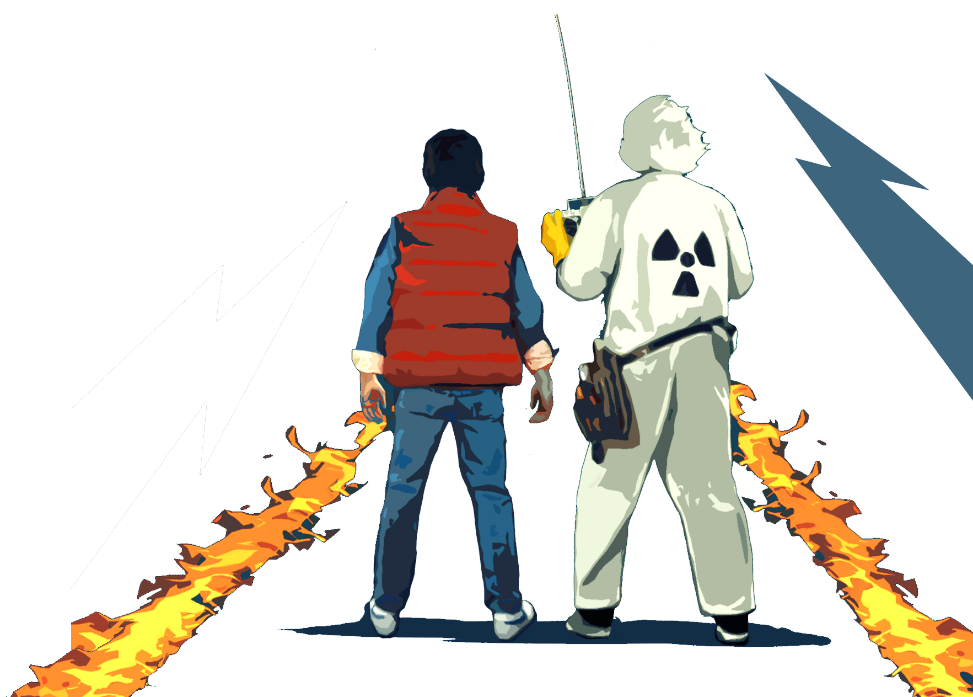 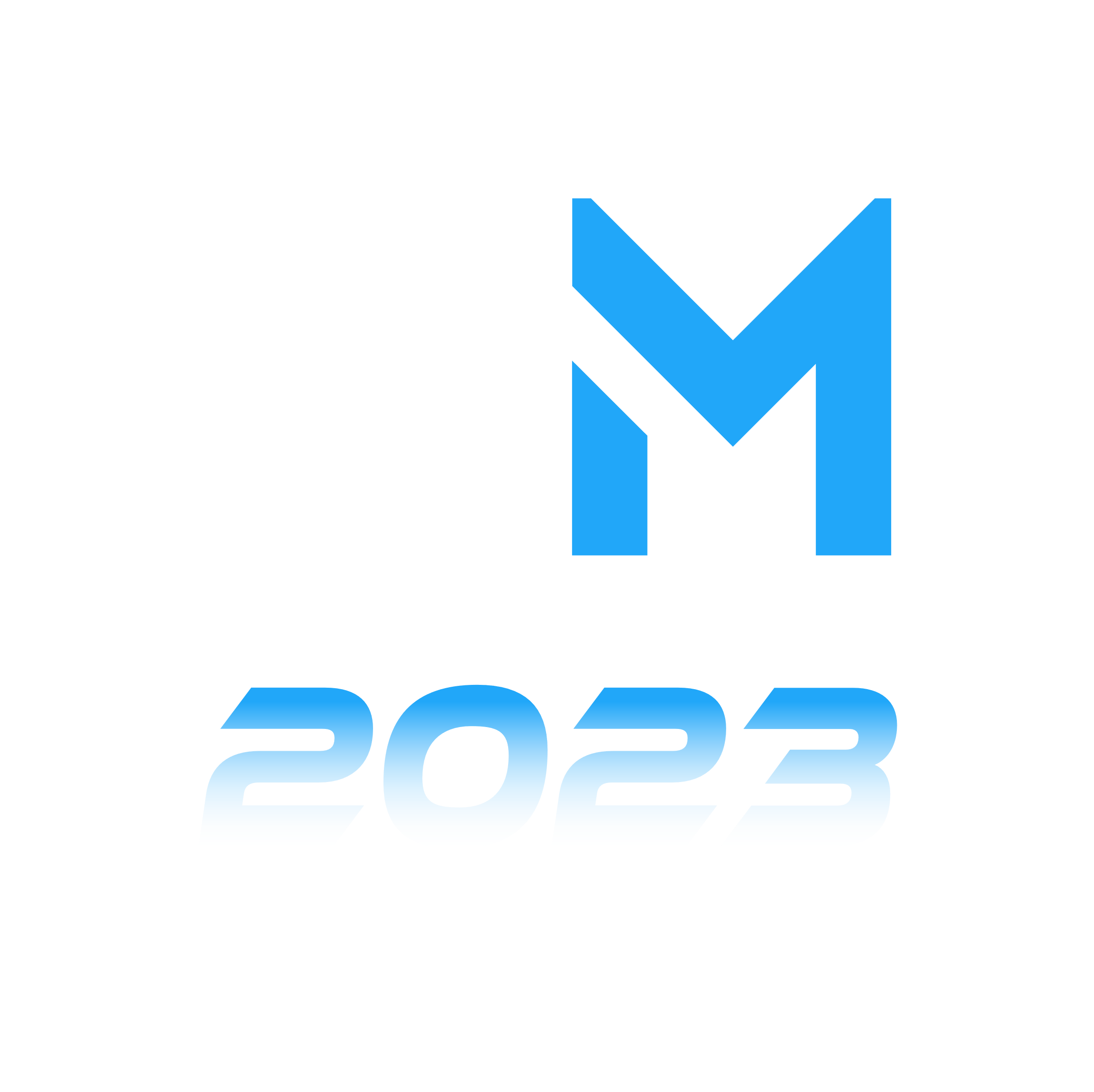 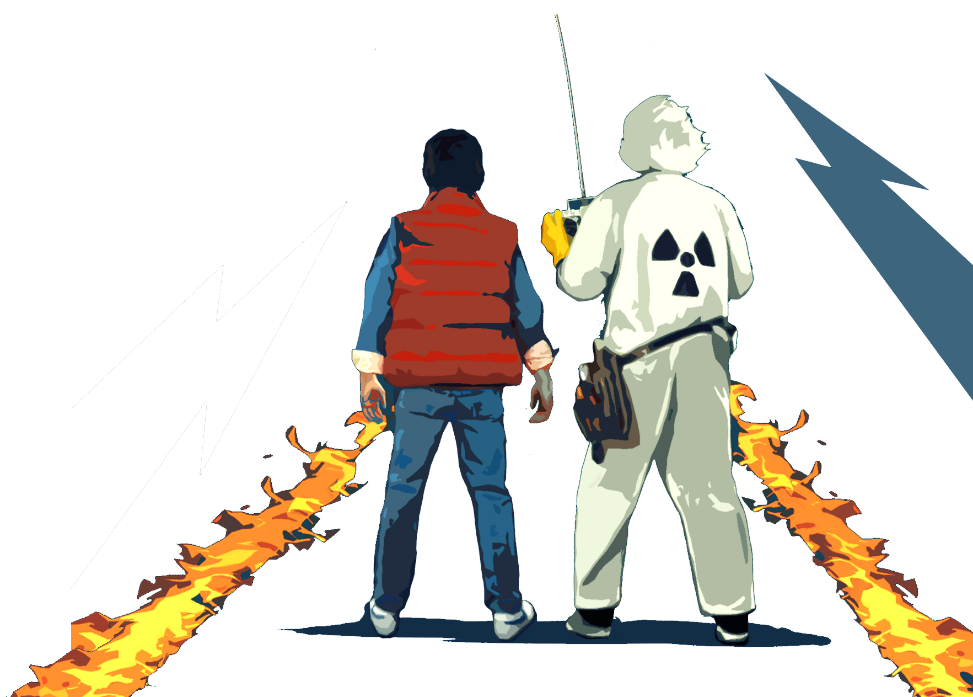 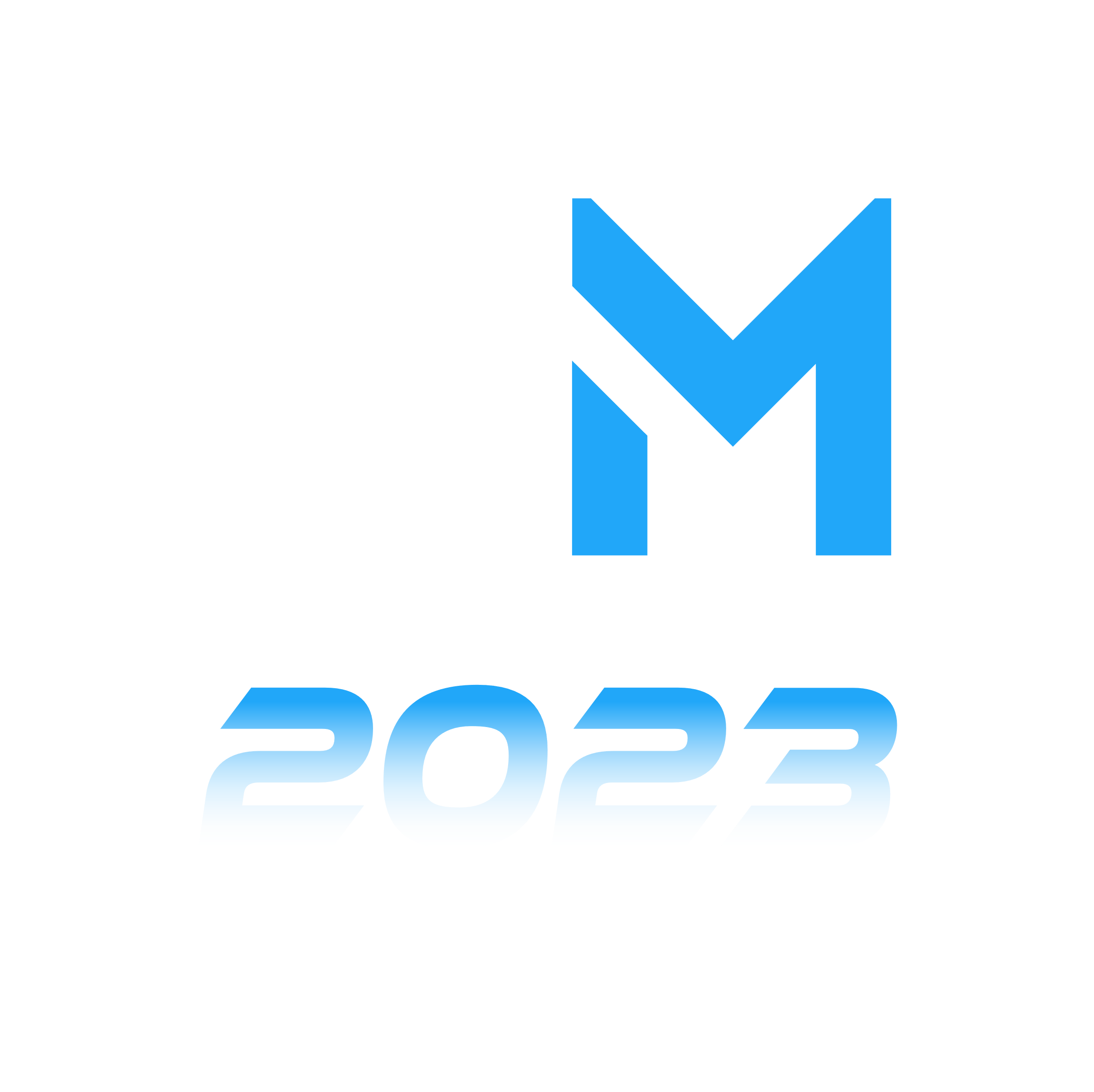 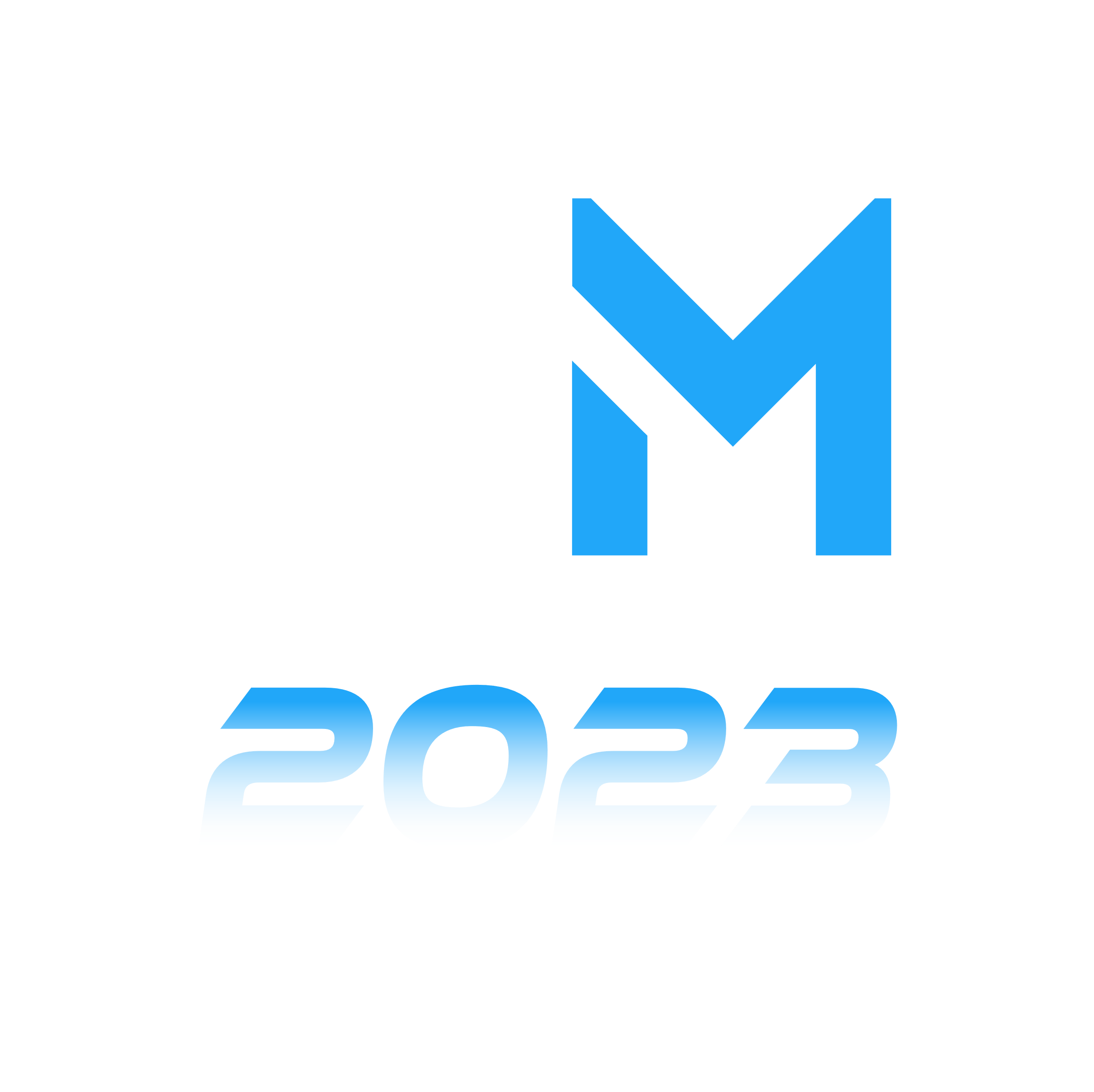 Titre
30%
Lipsum
Lorem ipsum
Lorem Ipsum is simply dummy text
Lorem Ipsum is simply dummy text of the printing and typesetting industry 
Lorem Ipsum is simply dummy text of the printing and typesetting industry 
Lorem Ipsum is simply dummy text of the printing and typesetting industry
20%
Lipsum
Lorem Ipsum is simply dummy text
5%
Lipsum
Lorem Ipsum is simply dummy text
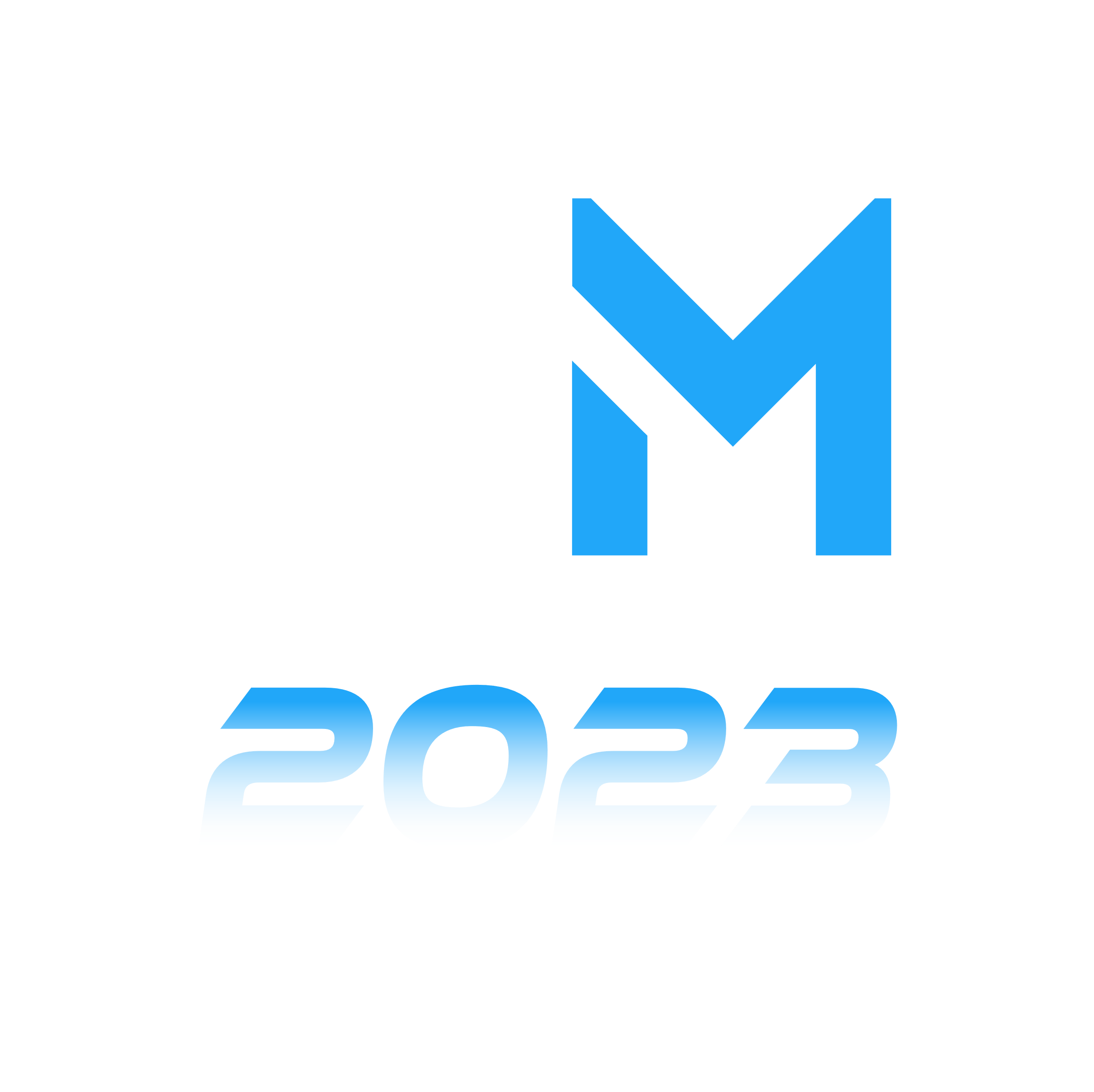 Titre
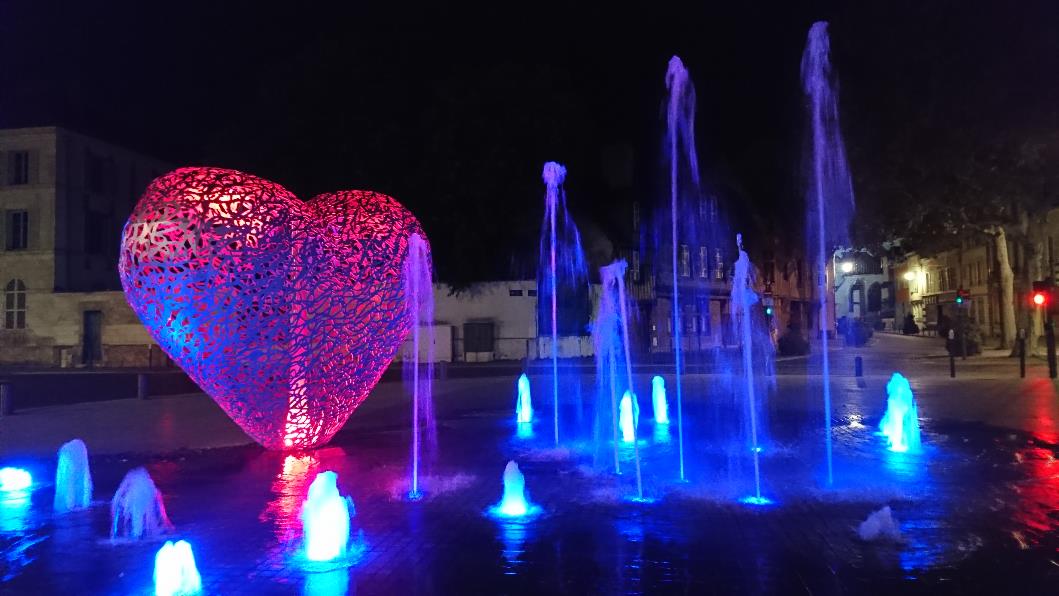 Lorem Ipsum
Lorem Ipsum is simply dummy text of the printing
Lorem Ipsum is simply dummy text of the printing 
Lorem Ipsum is simply dummy text of the printing
Information complémentaire
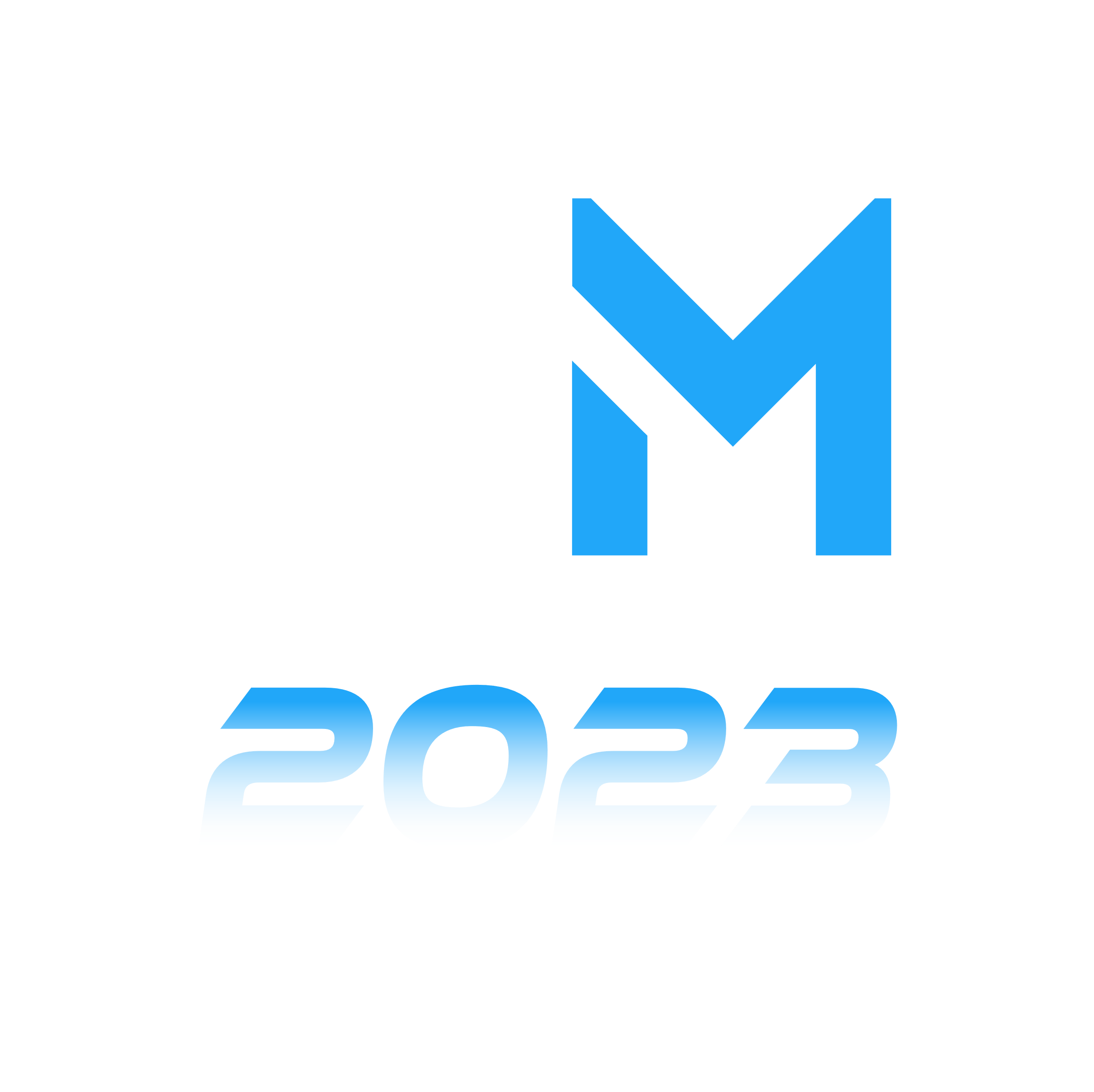 Titre
Lorem ipsum
Lorem Ipsum is simply dummy text of the printing and typesetting industry 
Lorem Ipsum is simply dummy text of the printing and typesetting industry 
Lorem Ipsum is simply dummy text of the printing and typesetting industry
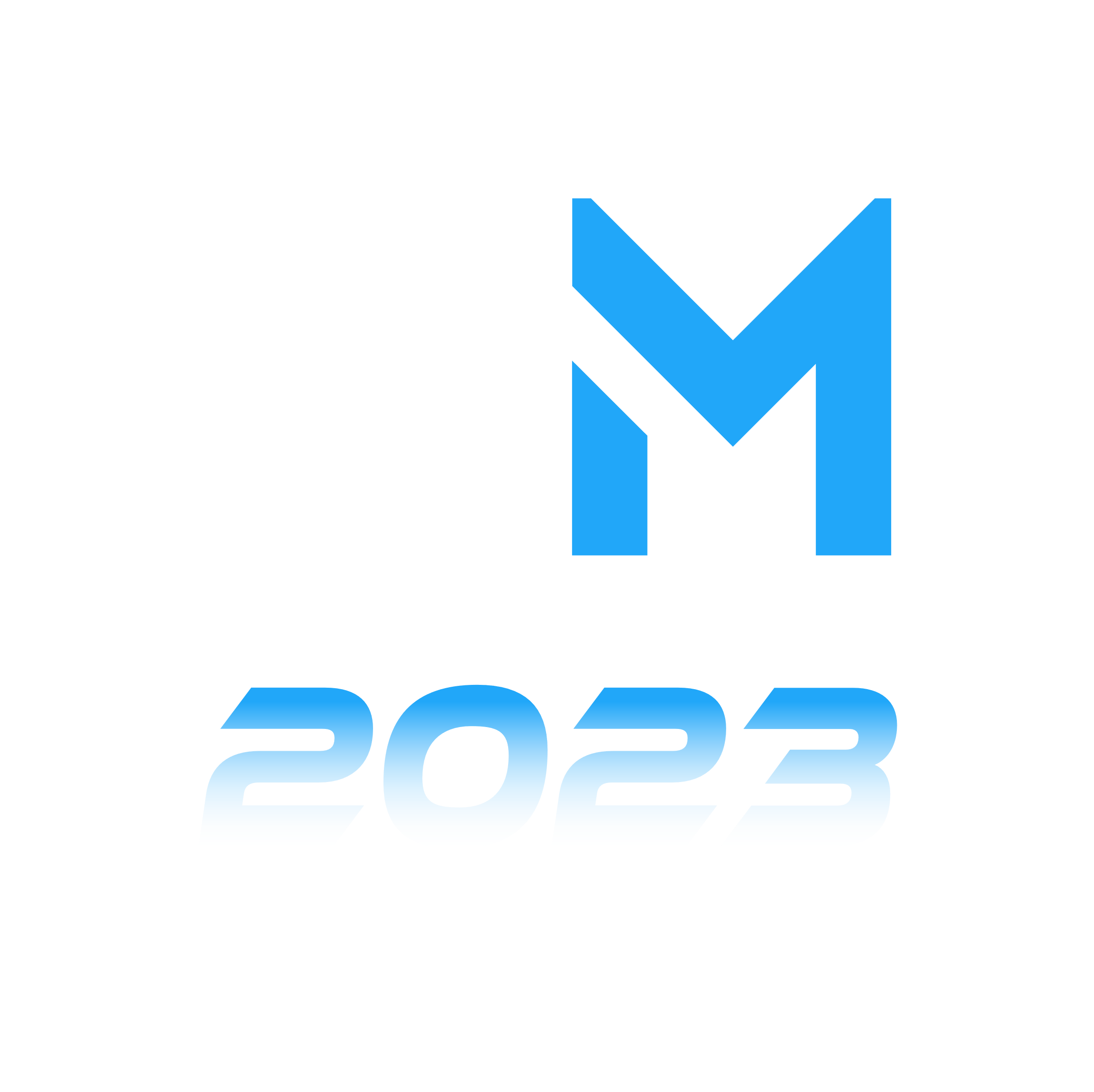 Titre
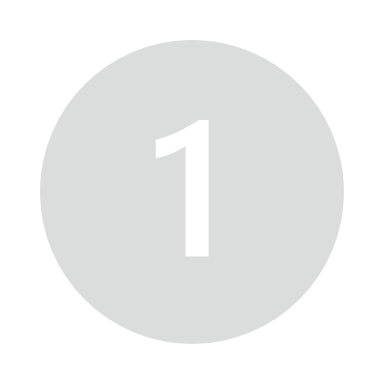 Lorem Ipsum is simply dummy text of the printing and typesetting industry.
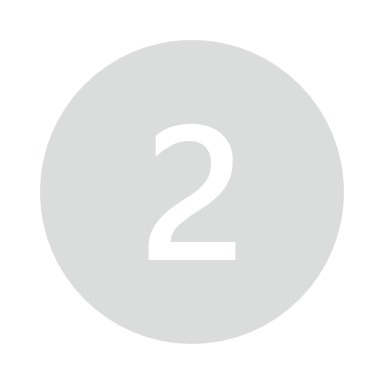 Lorem Ipsum is simply dummy text of the printing and typesetting industry.
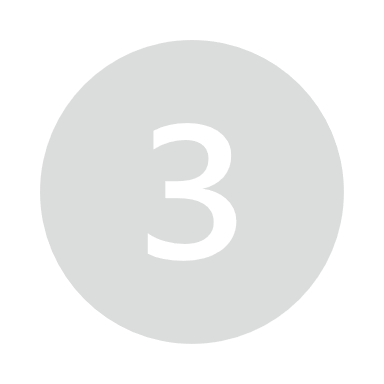 Lorem Ipsum is simply dummy text of the printing and typesetting industry.
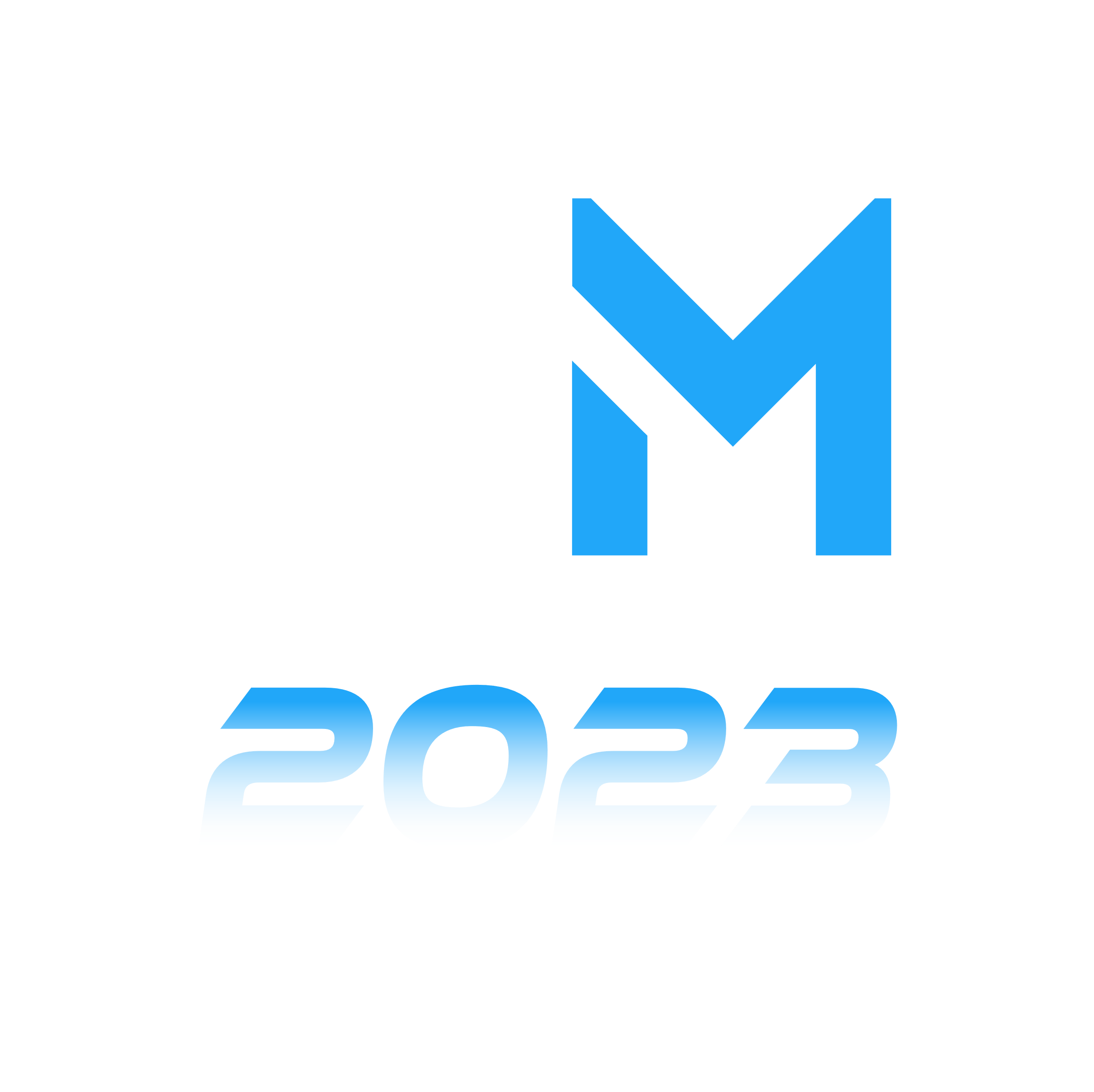 Titre
Lorem Ipsum is simply dummy text of the printing and typesetting industry
Lorem Ipsum is simply dummy text of the printing and typesetting industry
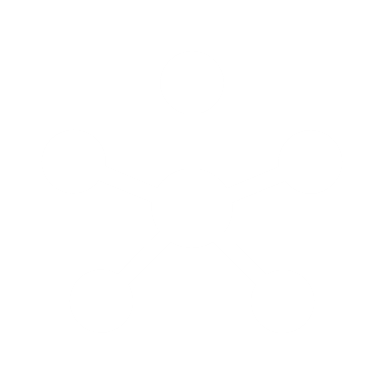 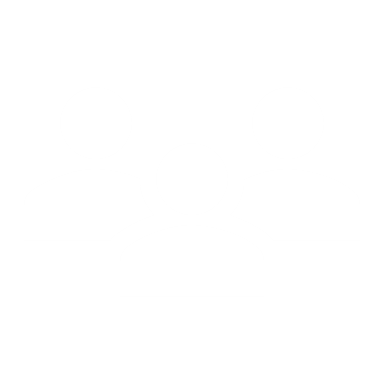 Lorem ipsum
Lorem ipsum
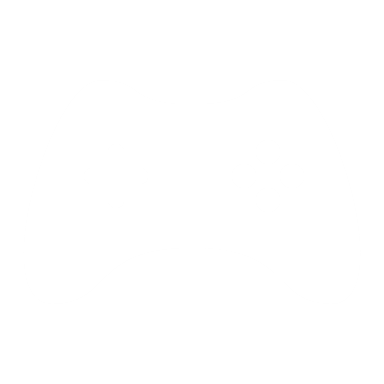 Lorem Ipsum is simply dummy text of the printing and typesetting industry
Lorem Ipsum is simply dummy text of the printing and typesetting industry
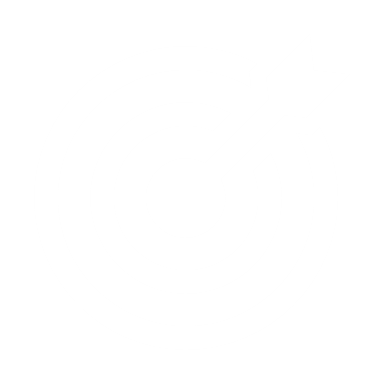 Lorem ipsum
Lorem ipsum
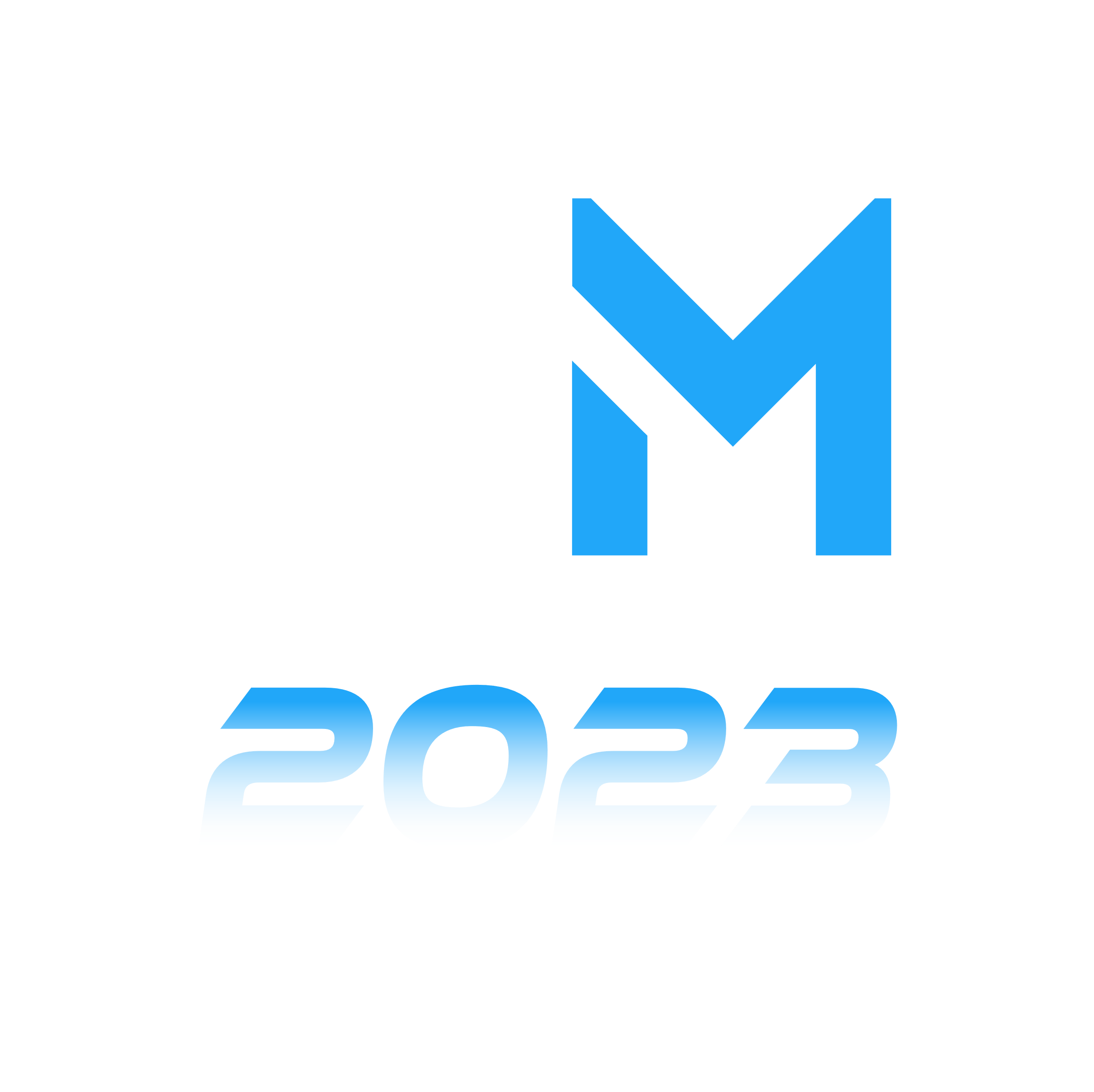 Titre
Lorem Ipsum is simply dummy text of the printing and typesetting industry.
Lorem Ipsum is simply dummy text of the printing and typesetting industry.
Lorem Ipsum is simply dummy text of the printing and typesetting industry.
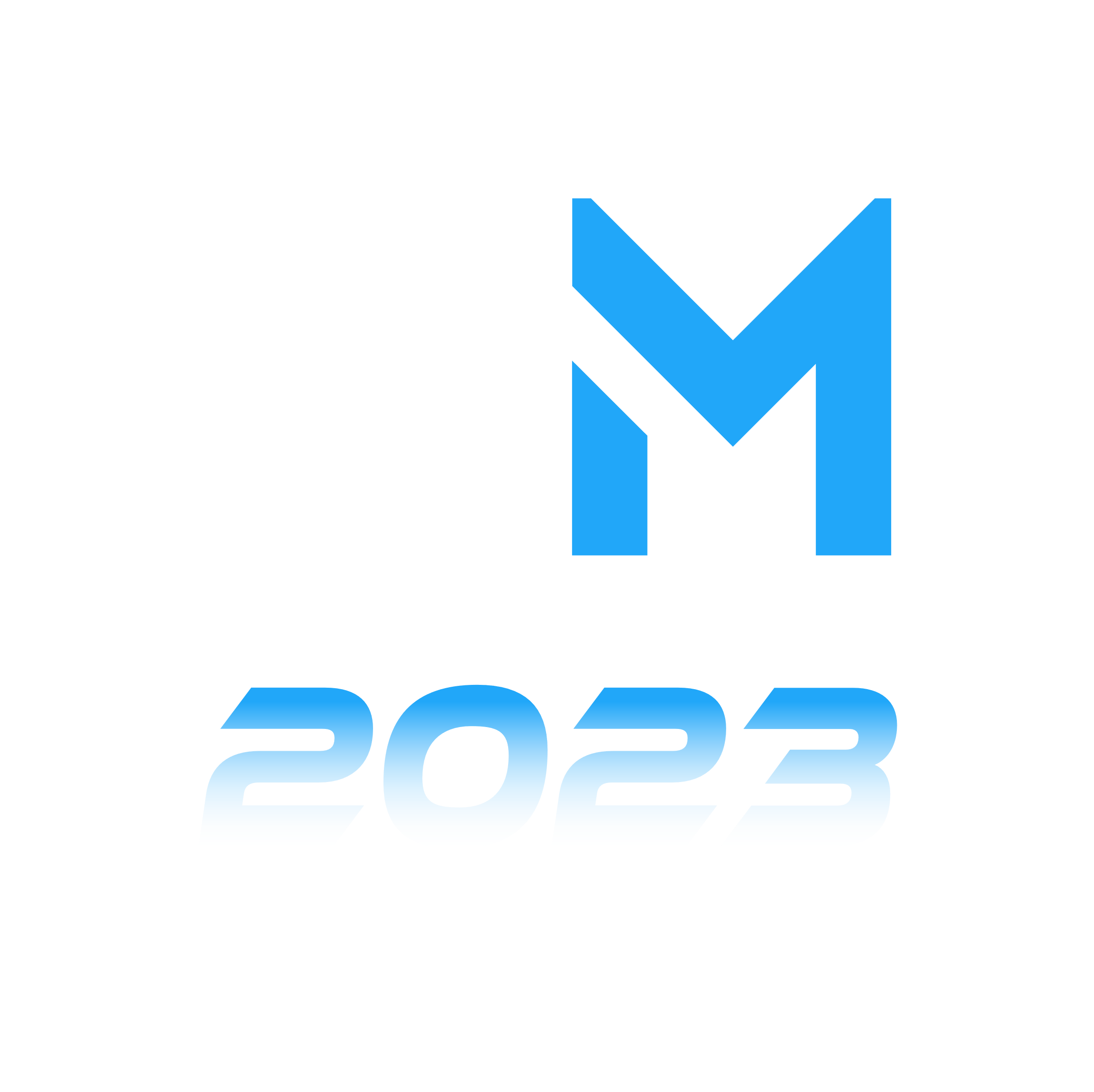 Titre
Lorem ipsum
Lorem ipsum
Lorem ipsum
Lorem ipsum
Lorem ipsum
Lorem ipsum
Lorem ipsum
Lorem ipsum
Lorem ipsum
Lorem ipsum
Lorem ipsum
Lorem ipsum
Lorem ipsum 
Lorem ipsum 
Lorem ipsum 
Lorem ipsum
Lorem ipsum
Lorem ipsum 
Lorem ipsum 
Lorem ipsum
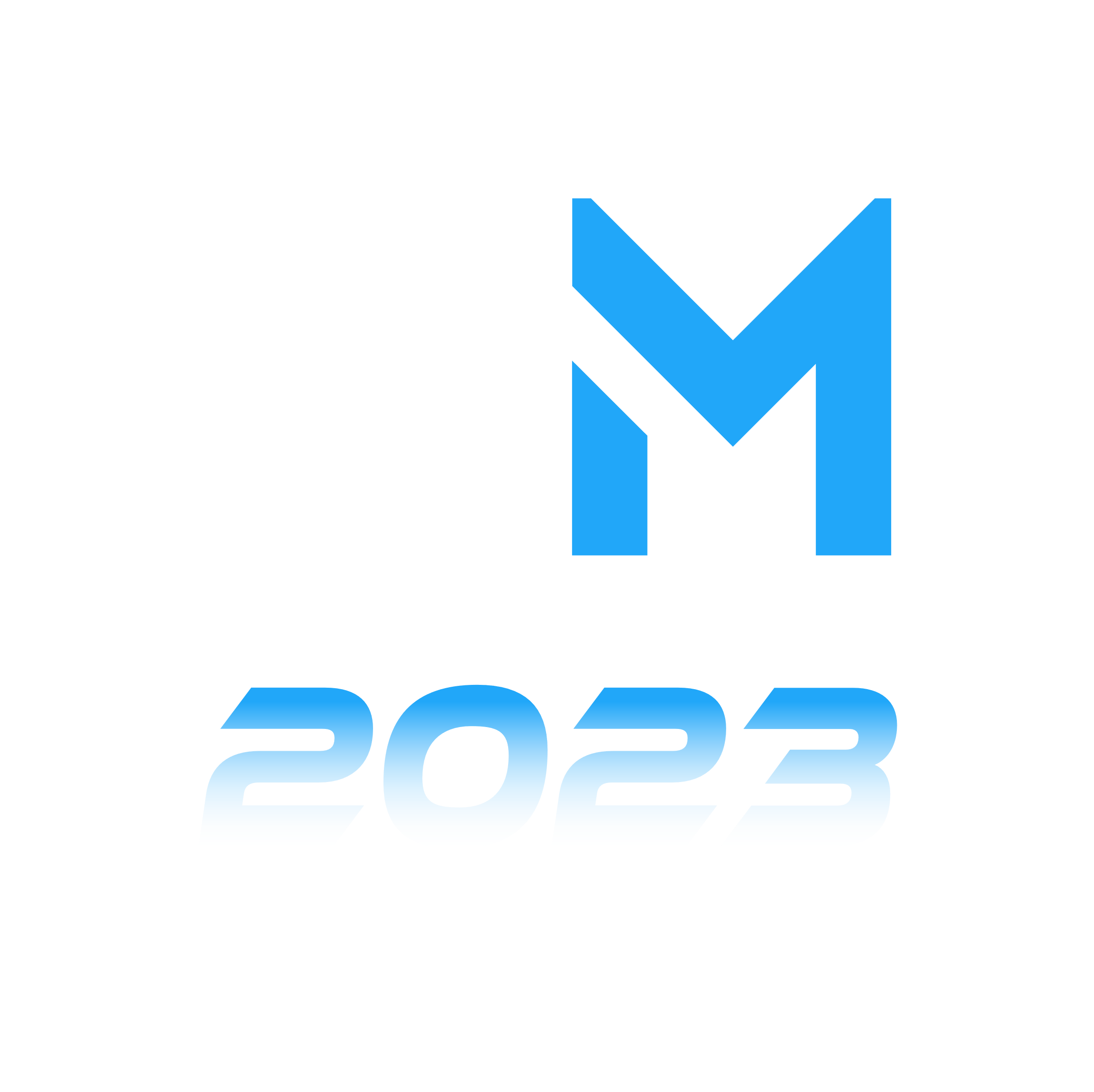 Couleurs utilisées
Les principales couleurs utilisées dans ce gabarit de présentation sont les suivantes :
# DADCDB
#0D3A51
#124F6E
#48A0D9
#FFFFFF
#F58120
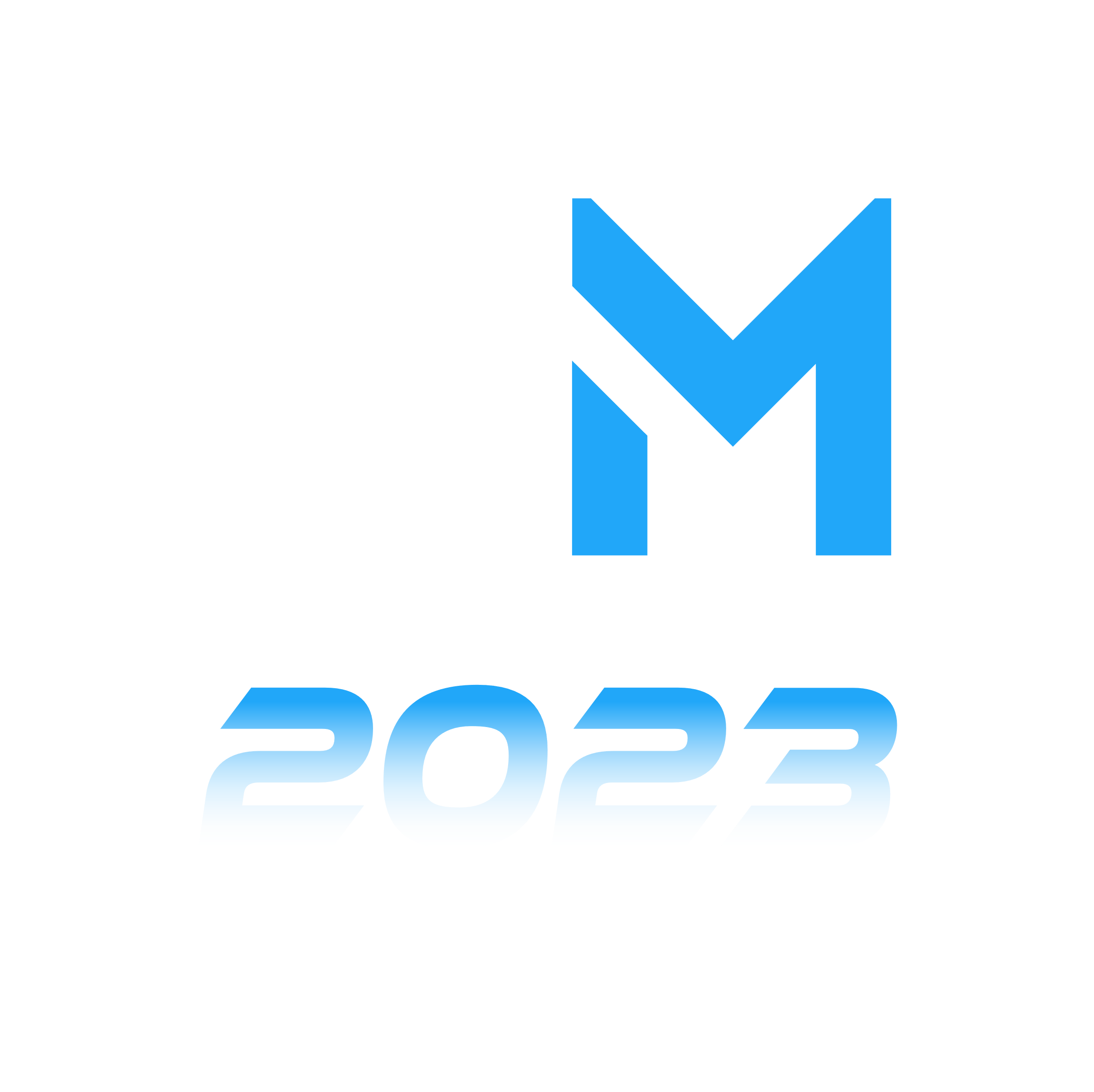 Ressources graphiques et icônes
Ce gabarit de présentation vous propose de nombreux éléments graphiques et icônes prêts à l’emploi, que vous pouvez éditer (redimensionnement, changement de couleurs, etc.)

Vous pouvez également vous rendre sur le site https://pixabay.com/fr/  pour télécharger gratuitement les illustrations ou photographies libres de droits dont vous pourriez avoir besoin.
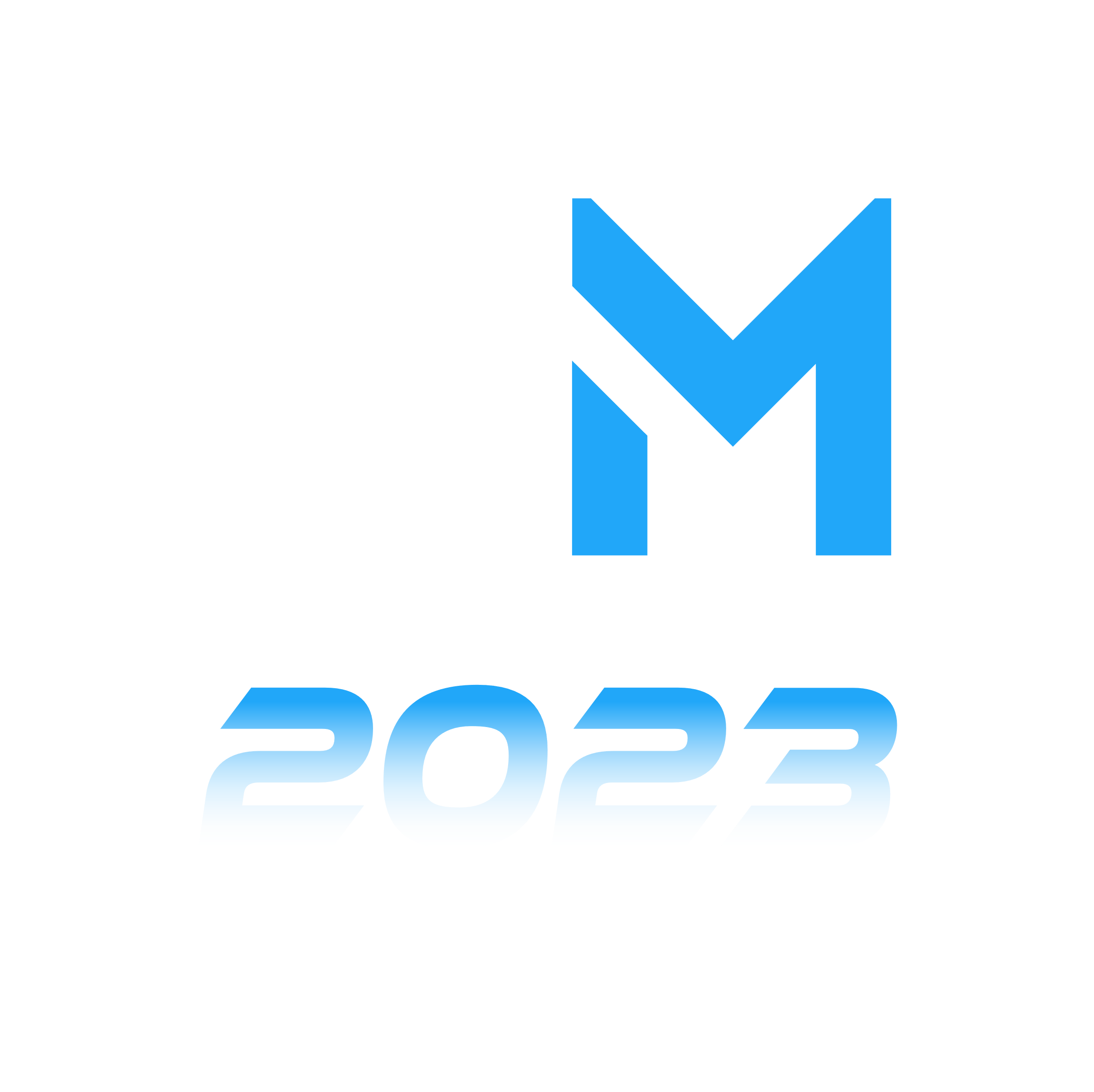 SEO et Marketing
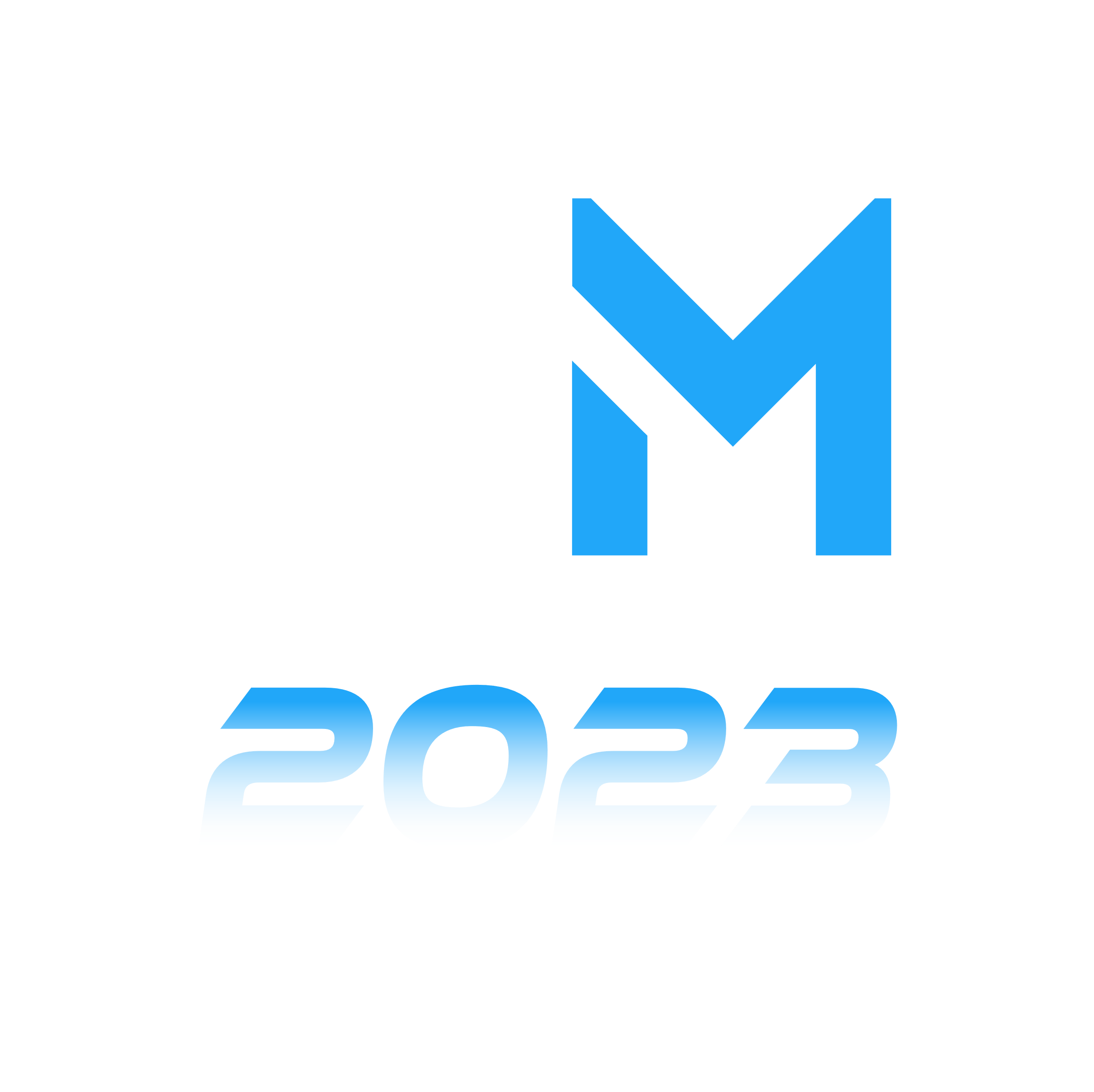 Entreprise et travail collaboratif
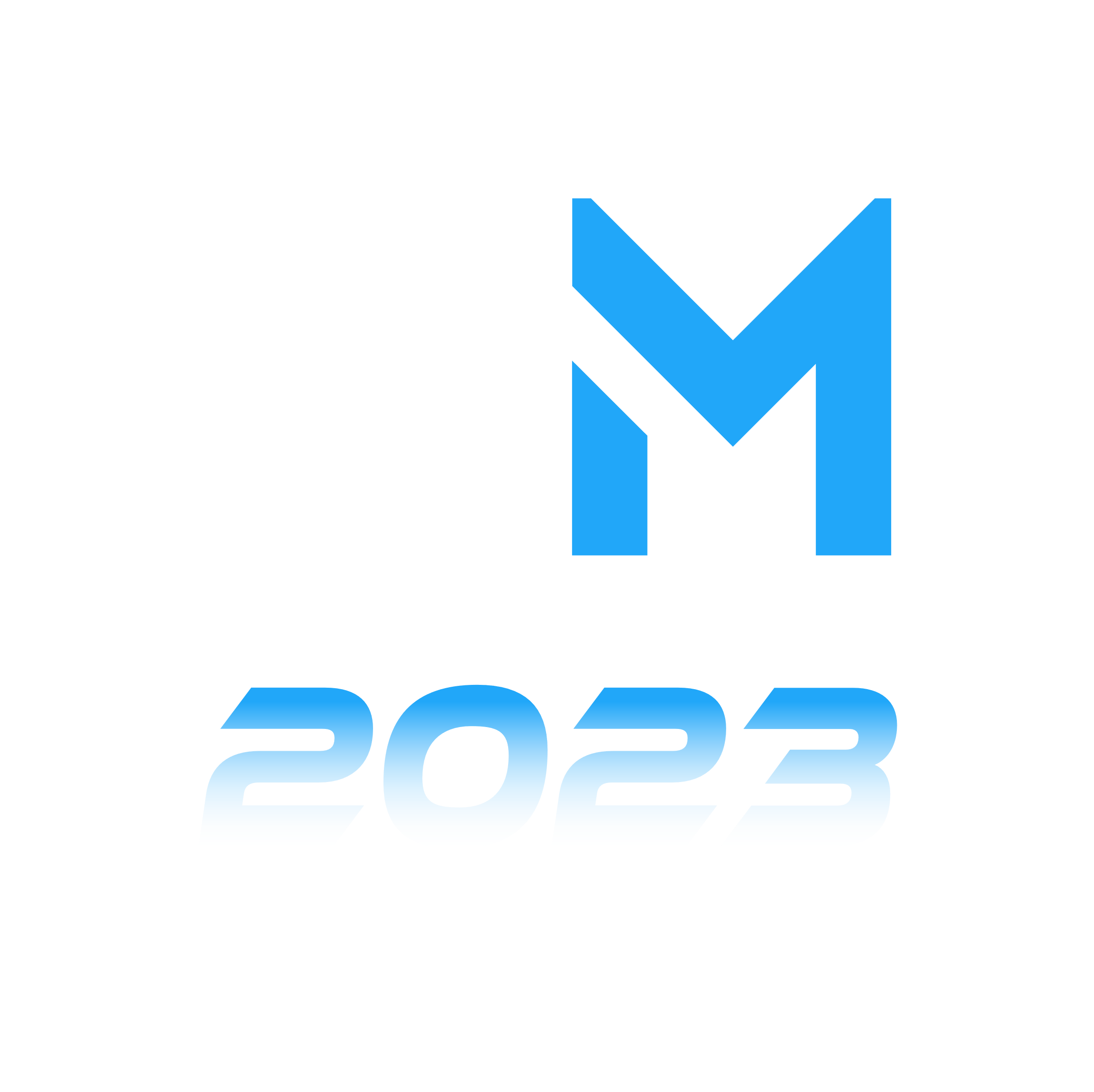 Education et médecine / sciences
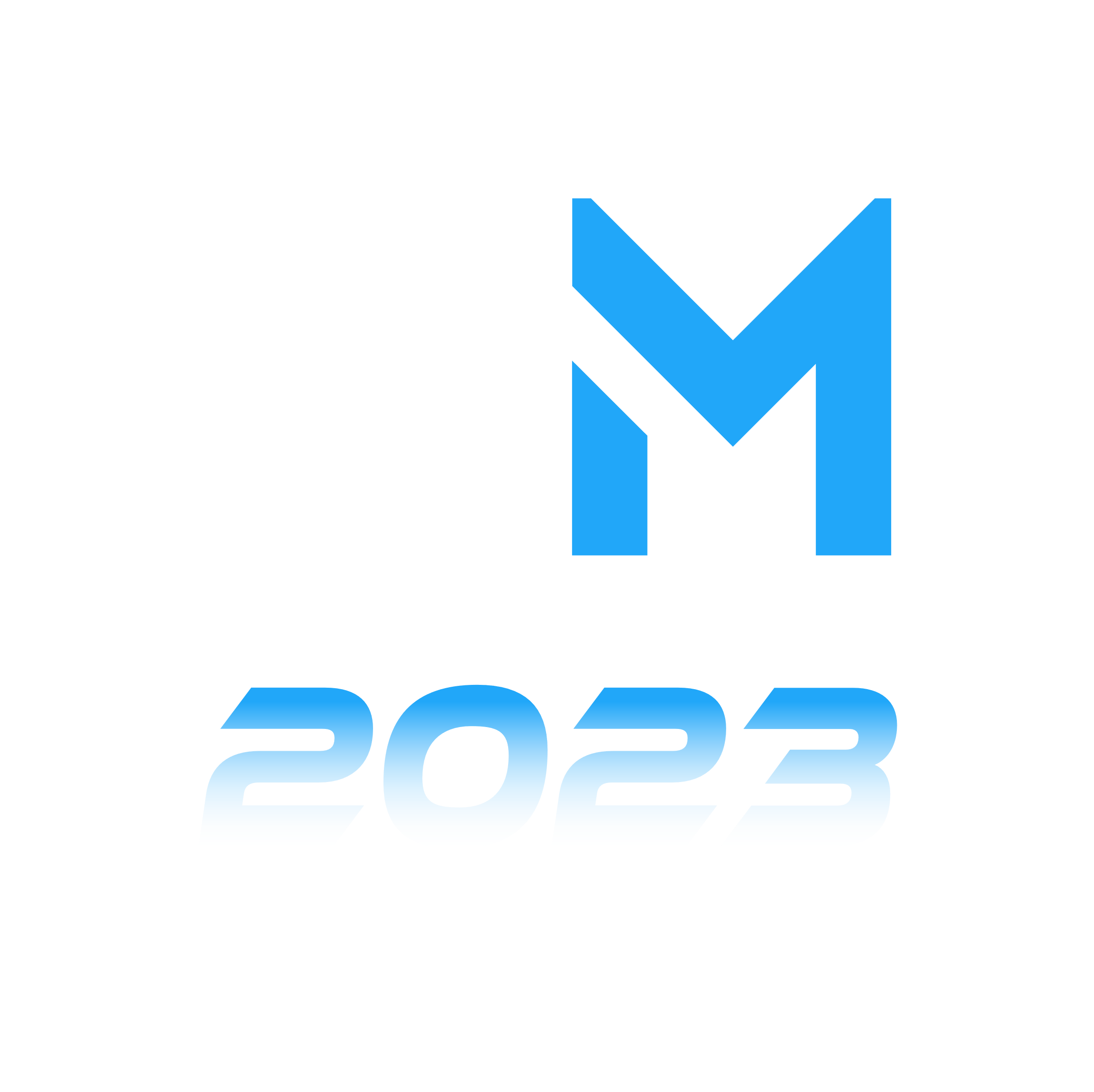 Aide et personnages
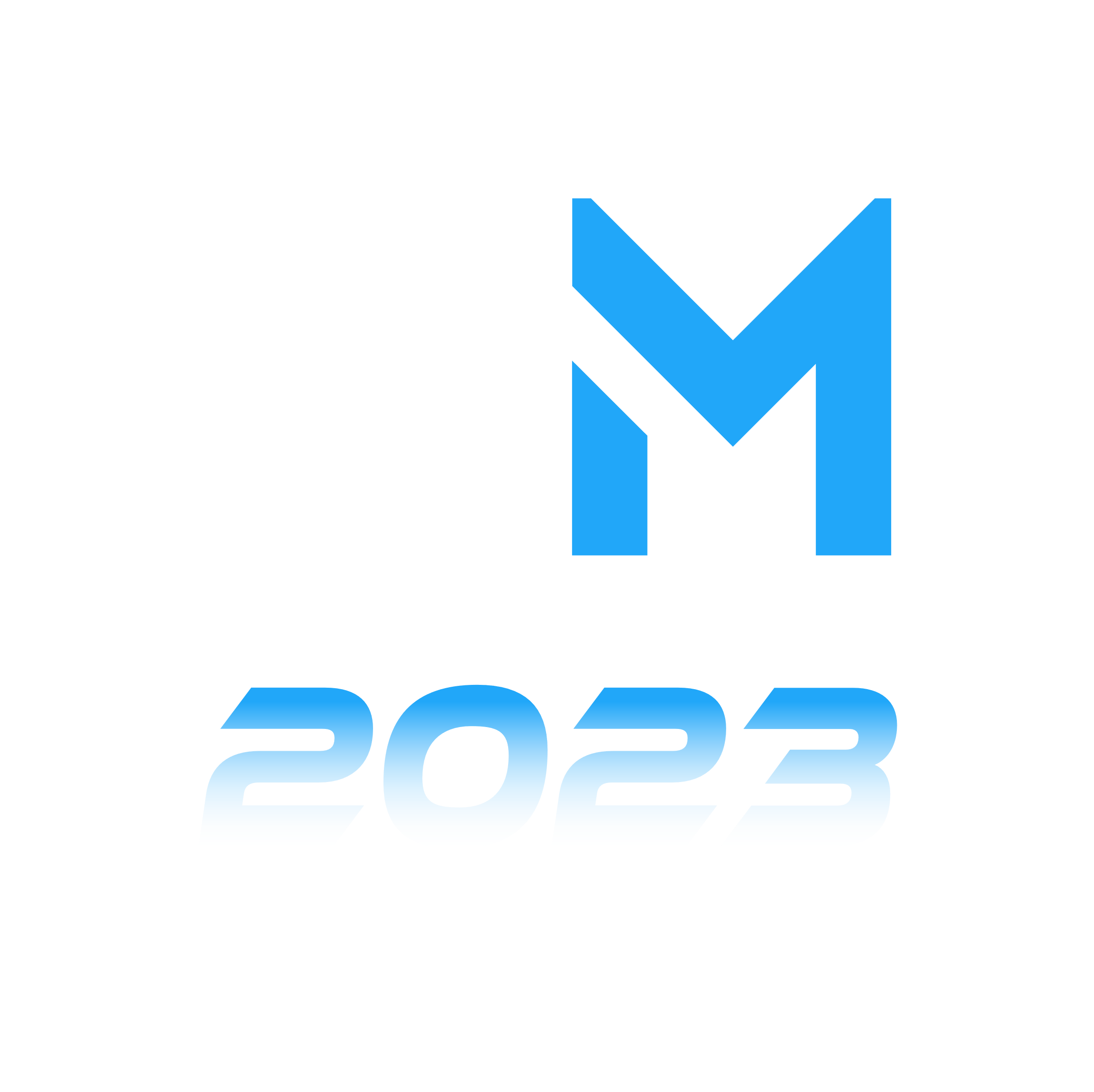 Design et divertissement
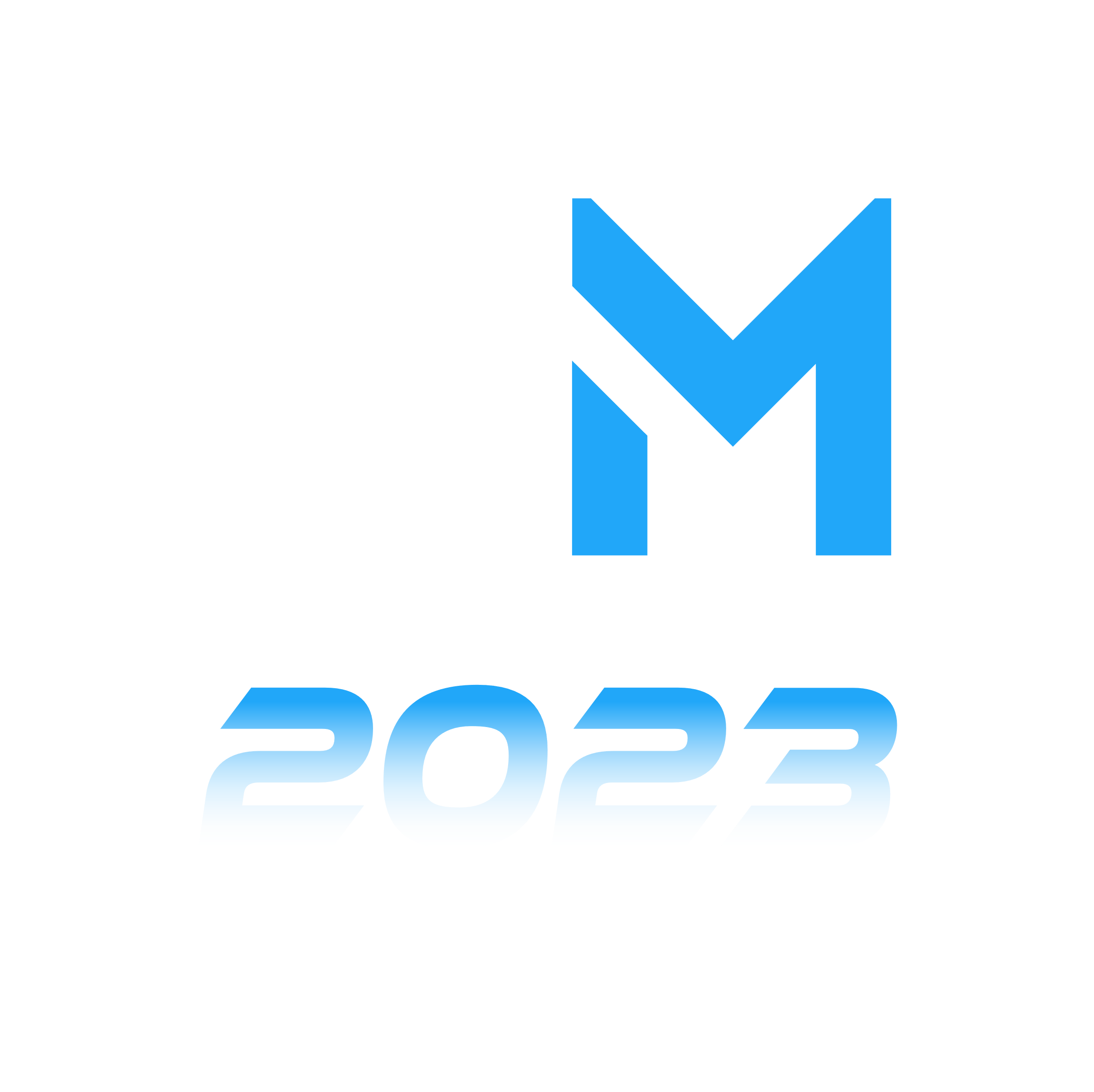 Animaux et nature
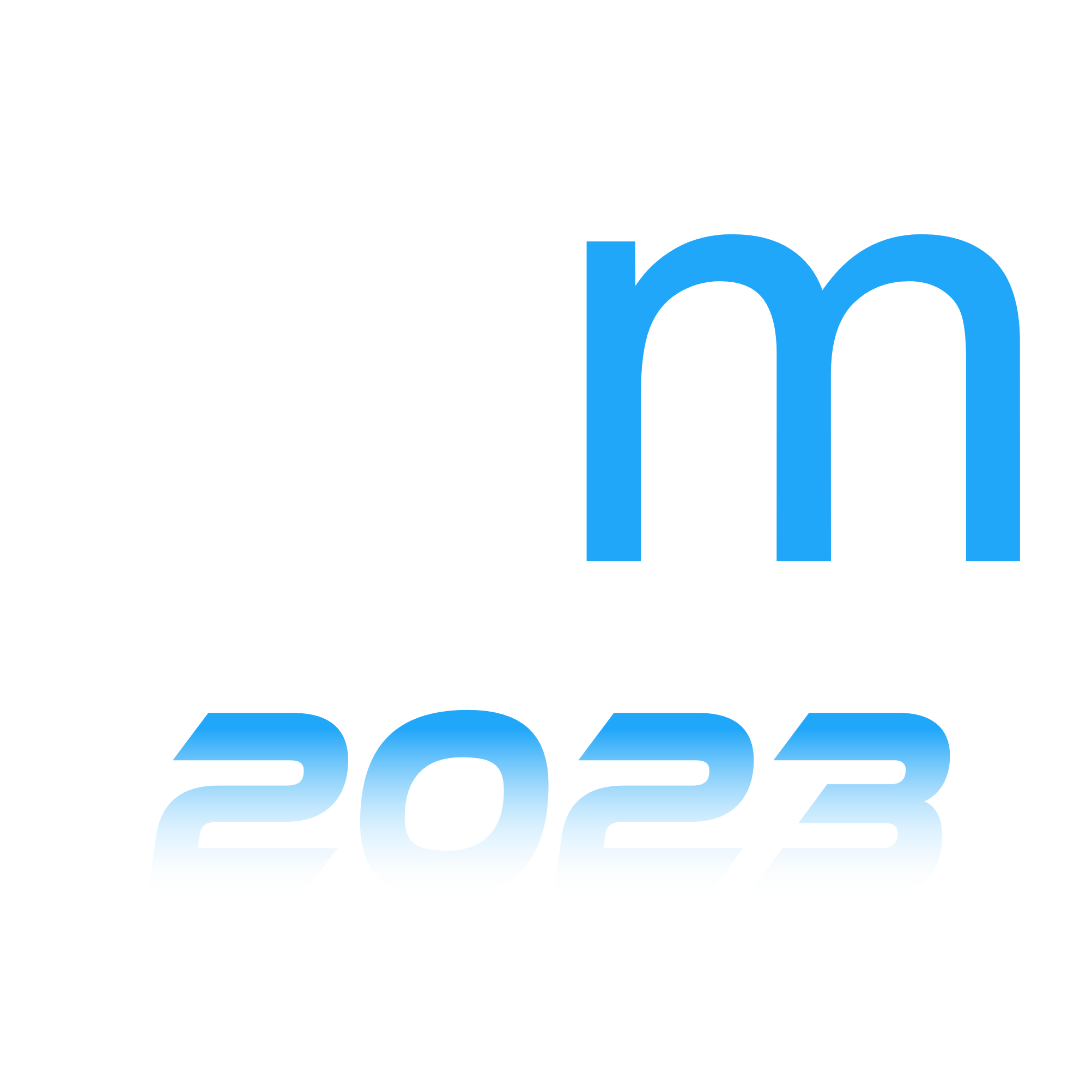 Cartes
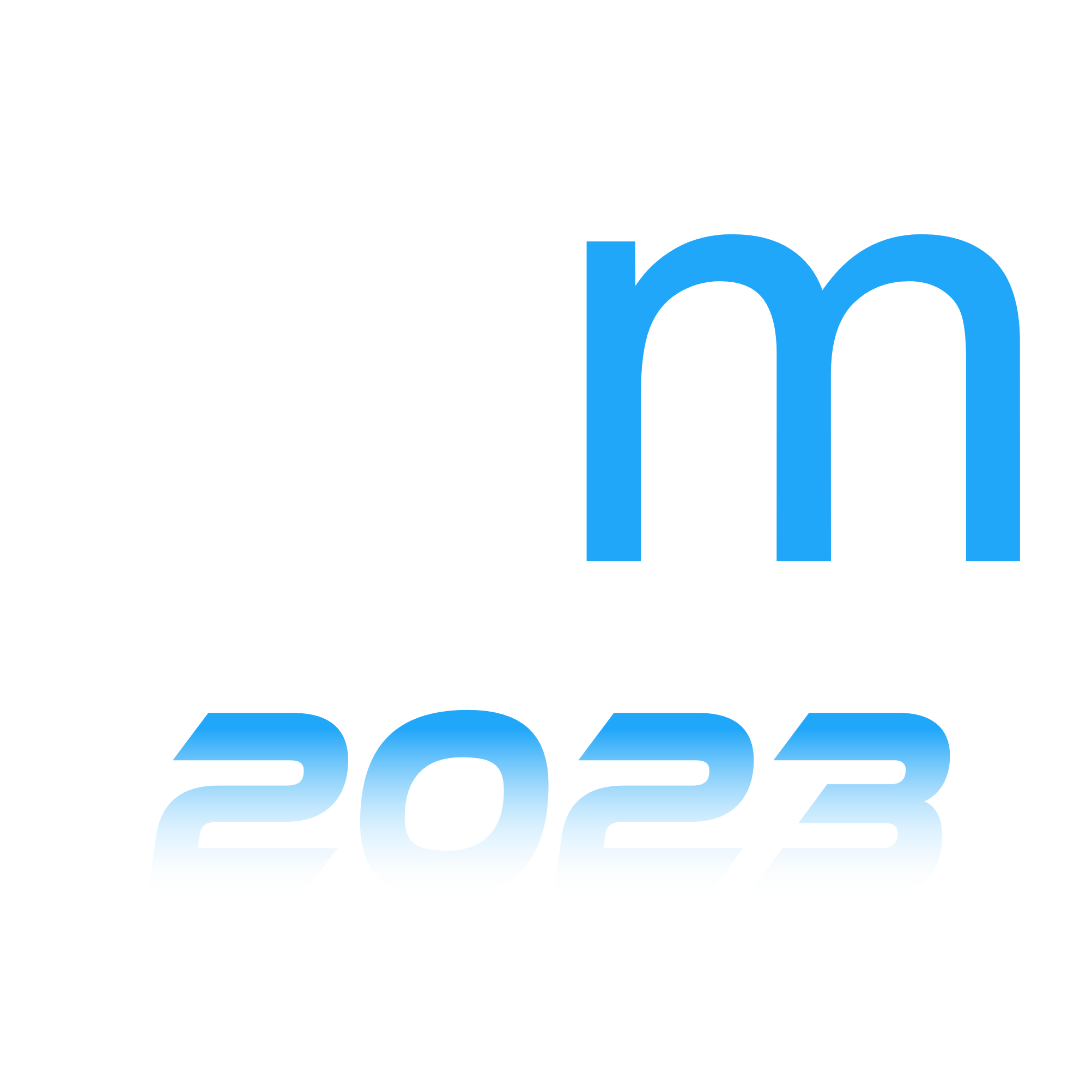 Flèches
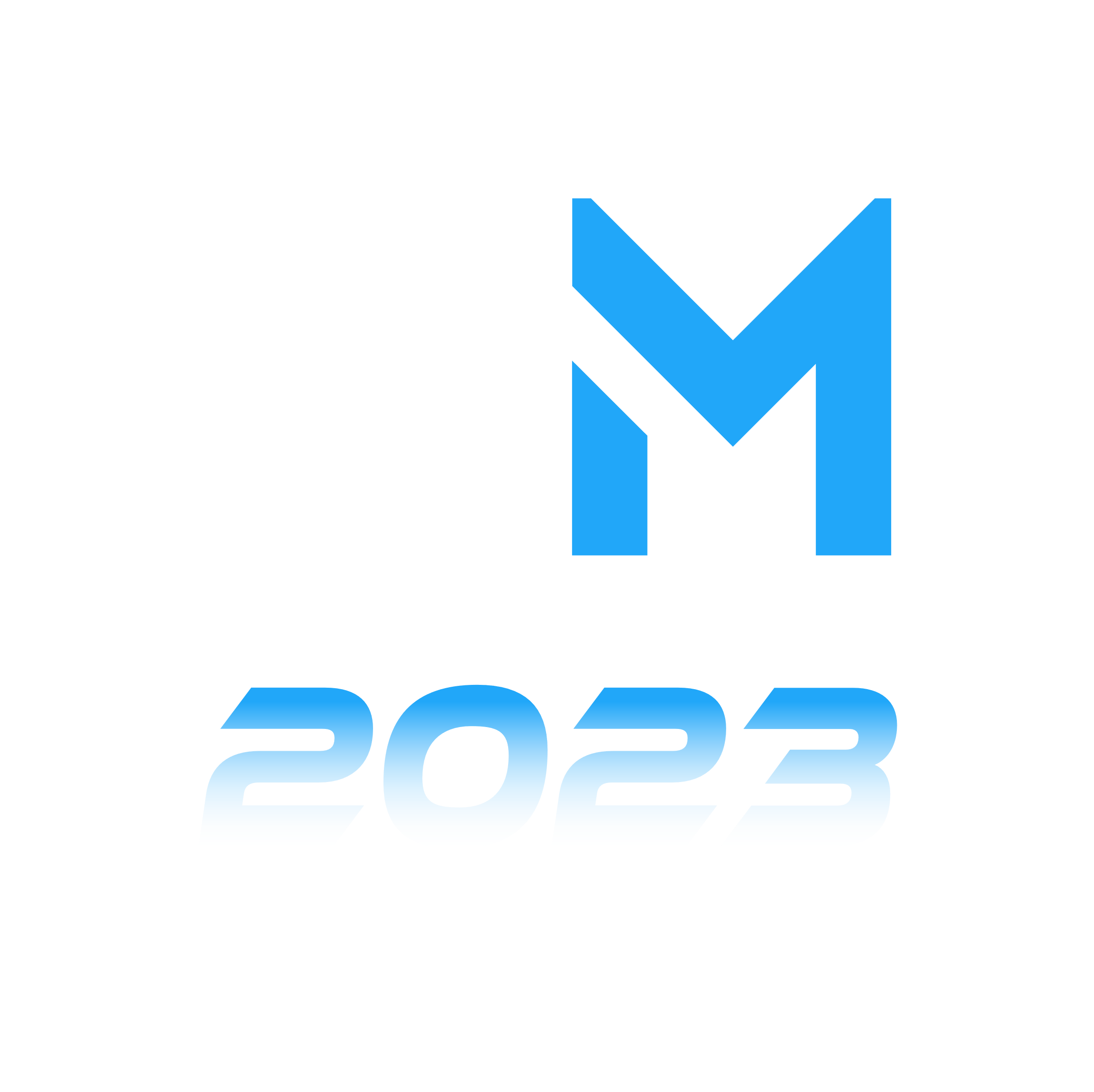 Tableaux
FEVRIER
JANVIER
MARS
AVRIL
PHASE 1
Tâche 1
Tâche 2